ADVISORY COMMITTEE MEETING
DBT-SCS
DEPARTMENT OF AGRONOMYPAJANCOA&RI, KARAIKAL
09.08.2023
UNITS IN THEDEPARTMENT OF AGRONOMY
AGRONOMY
ANIMAL HUSBANDRY
AGRICULTURAL ENGINEERING
Agronomy Courses offered to UG
Ag. Engg. Courses offered to UG
AH Courses offered to UG
Experiential Learning Courses offered
PHYSICAL ACHIEVEMENTS
LIST OF INSTRUMENTS/EQUIPMENTS PURCHASED
LIST OF INSTRUMENTS/EQUIPMENTS PURCHASED
LIST OF INSTRUMENTS/EQUIPMENTS PURCHASED
LIST OF INSTRUMENTS/EQUIPMENTS PURCHASED
LIST OF INSTRUMENTS/EQUIPMENTS PURCHASED
NEW PRACTICALS STRENGTHENED
Measurement of field boundaries using GPS meters
Recording coordinates for the conversion of off-line map to digital map
Measurement of Atm. Pressure using aneroid barometer
Measurement of Infiltration rate of soil
Core sampling technique
Measurement of soil moisture using tensiometers
Measurement of soil moisture using electrical resistance blocks
Plant Nutrient Analysis using Spectrophotometer/Flame photometer
Rearing of poultry birds and gaining practical experience in ELP course
Operation of power weeder during crop production course
Operation of paddy thresher during crop production course
Operation of seed-cum-fertilizer drill during crop production course
USING GPS METERS
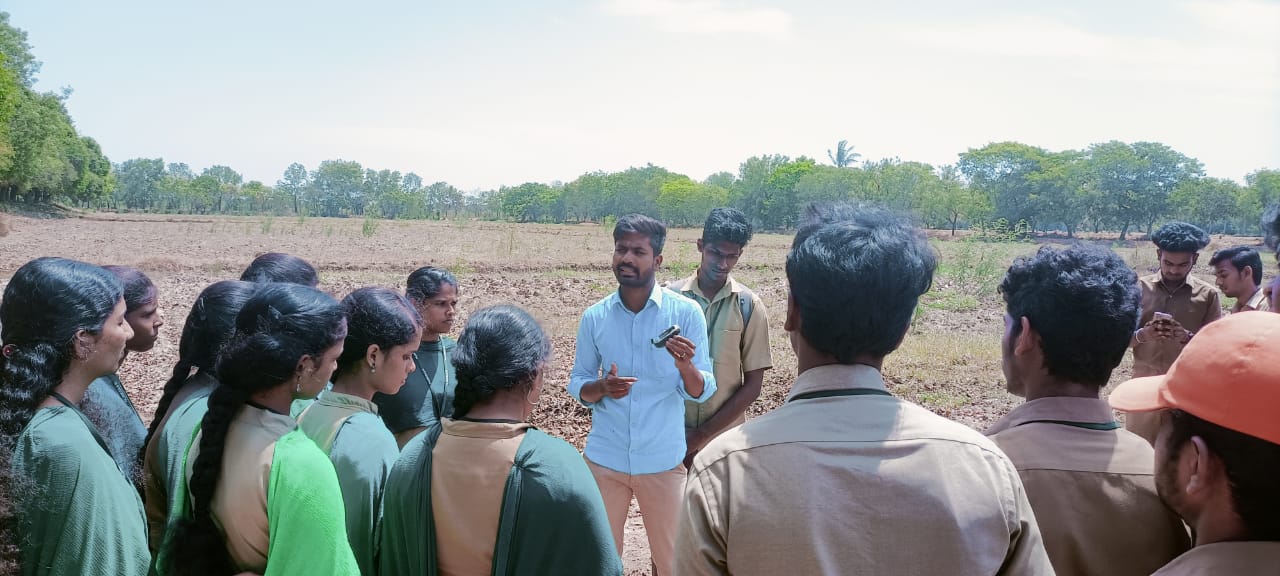 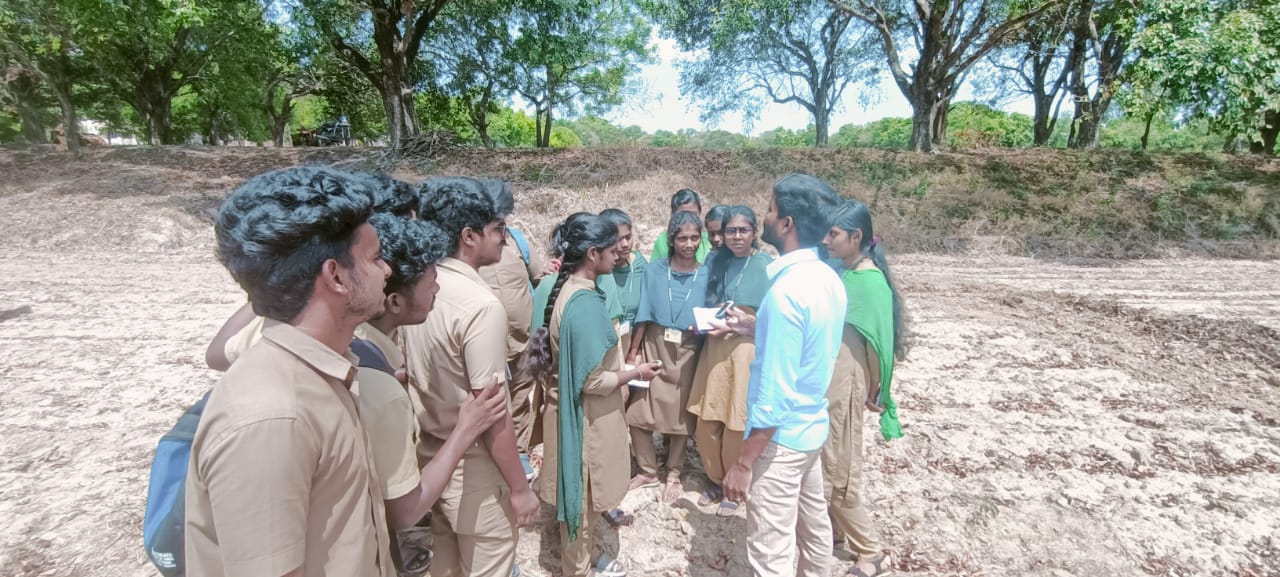 USING GPS METERS
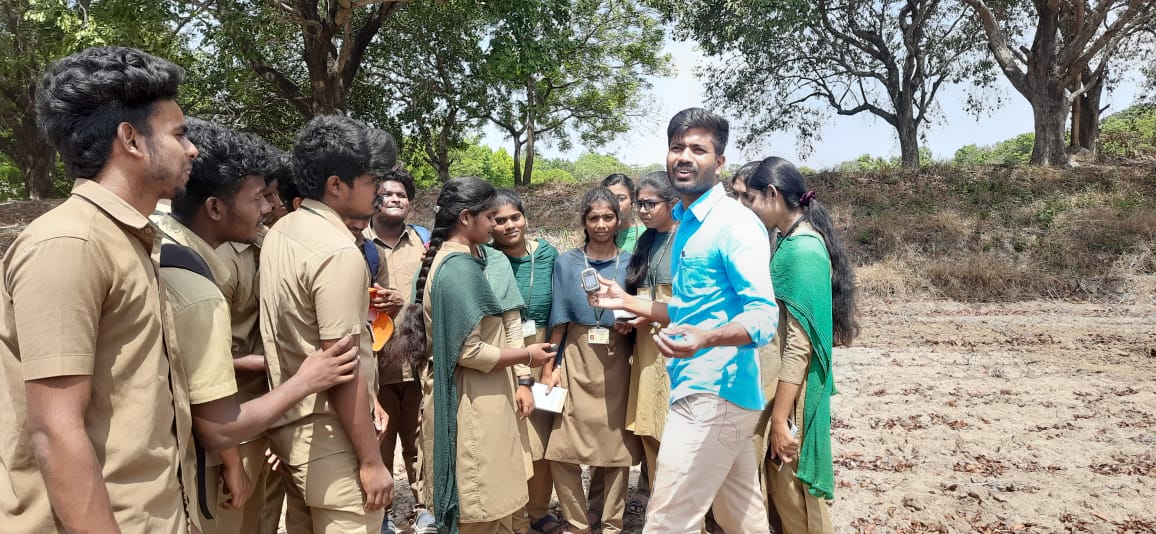 USING ANEROID BAROMETER
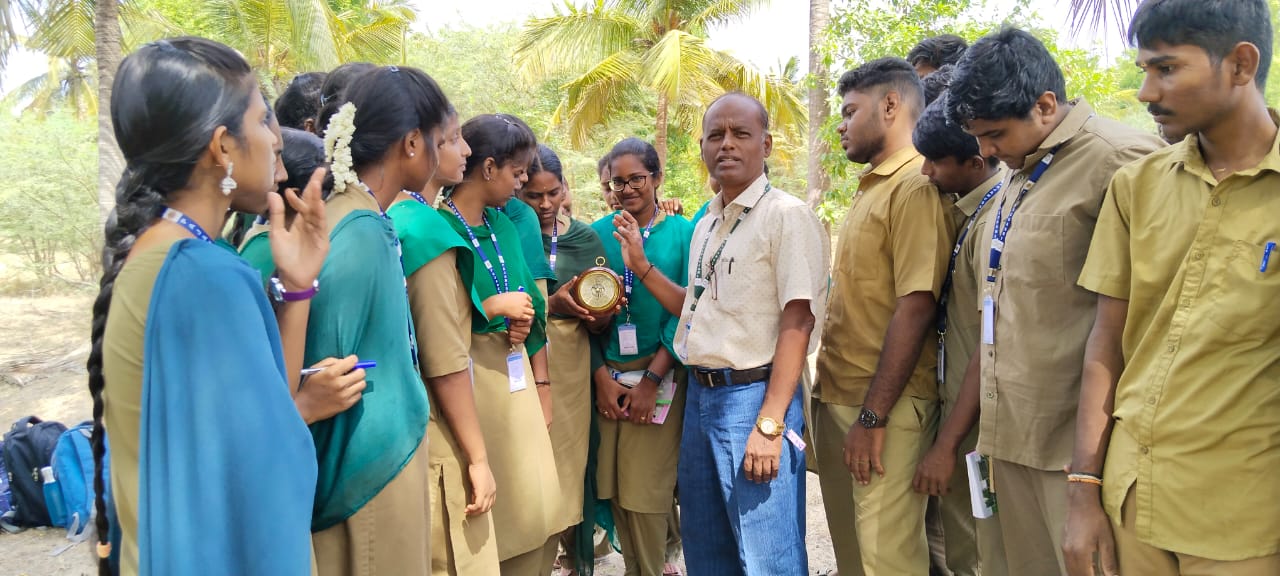 MEASURING INFILTRATION RATE
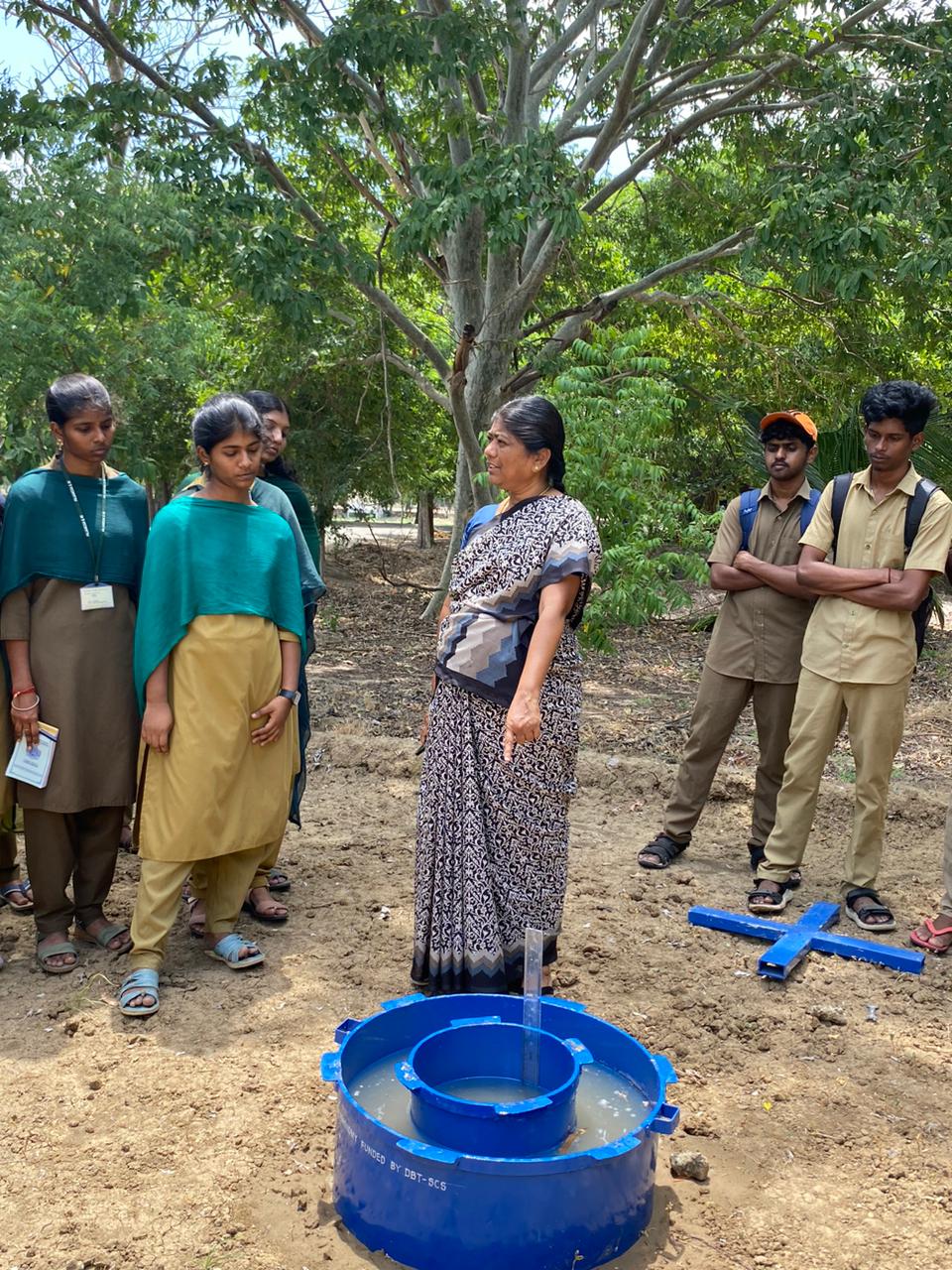 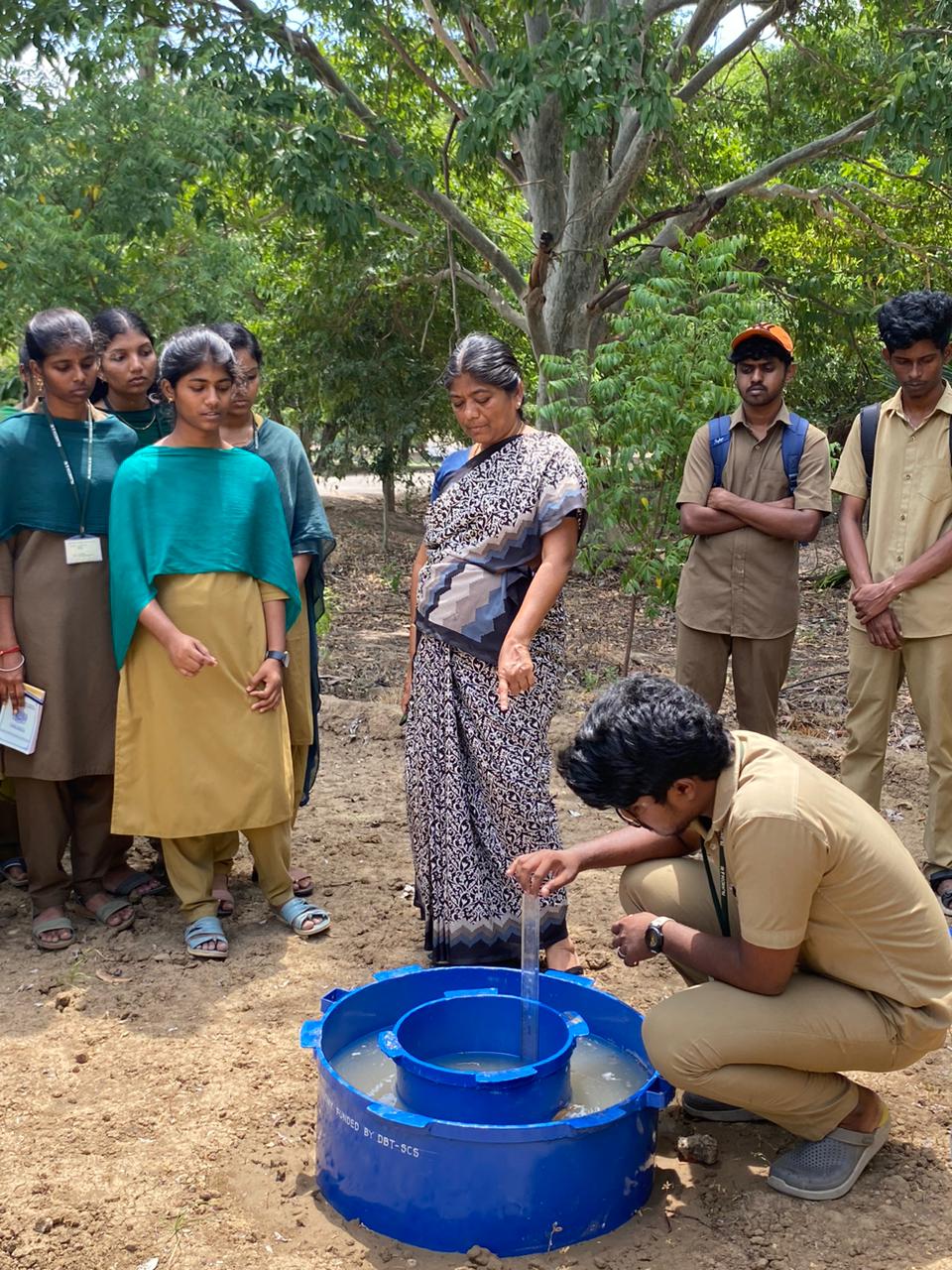 USING TUBULAR SOIL AUGER
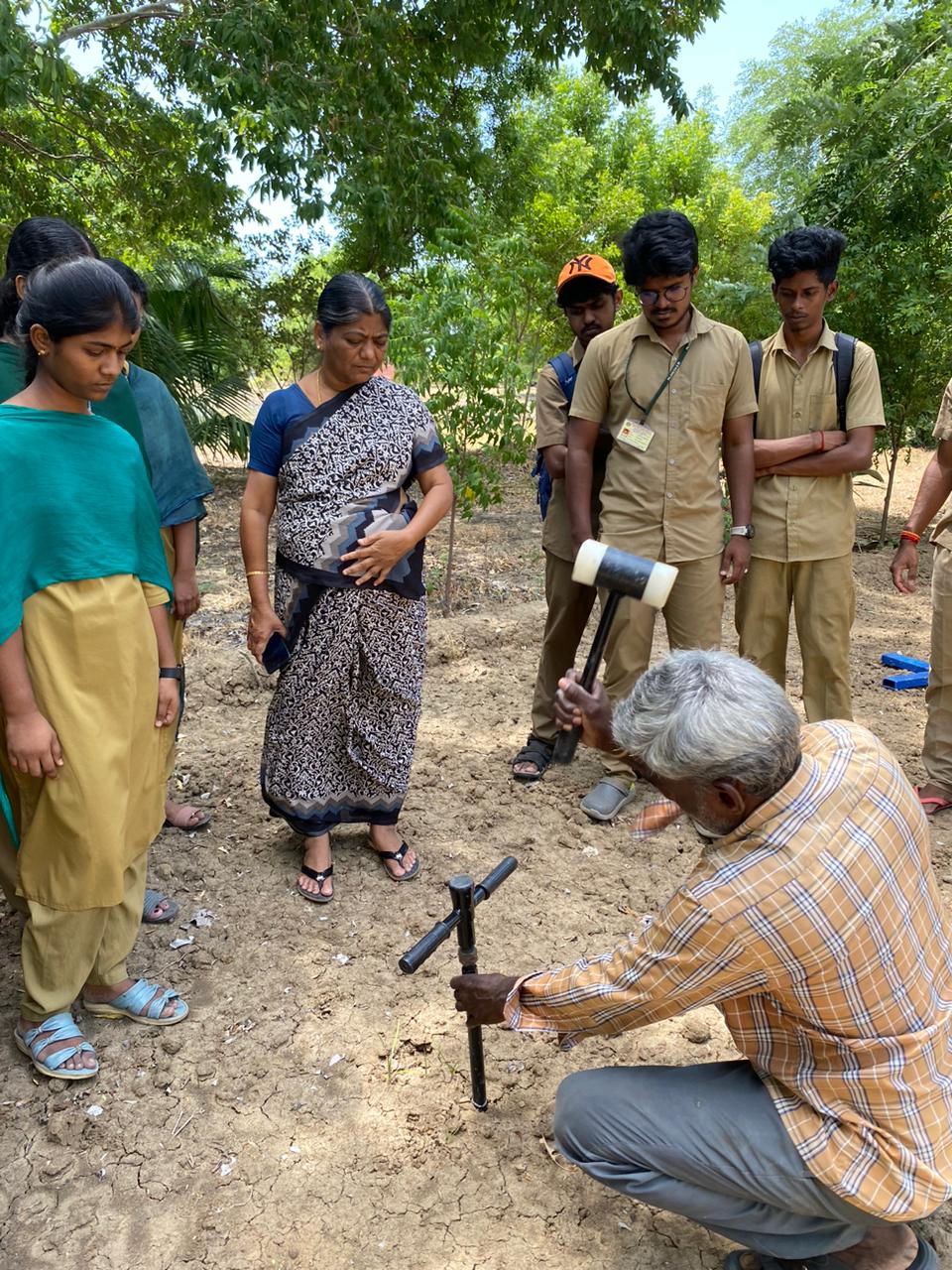 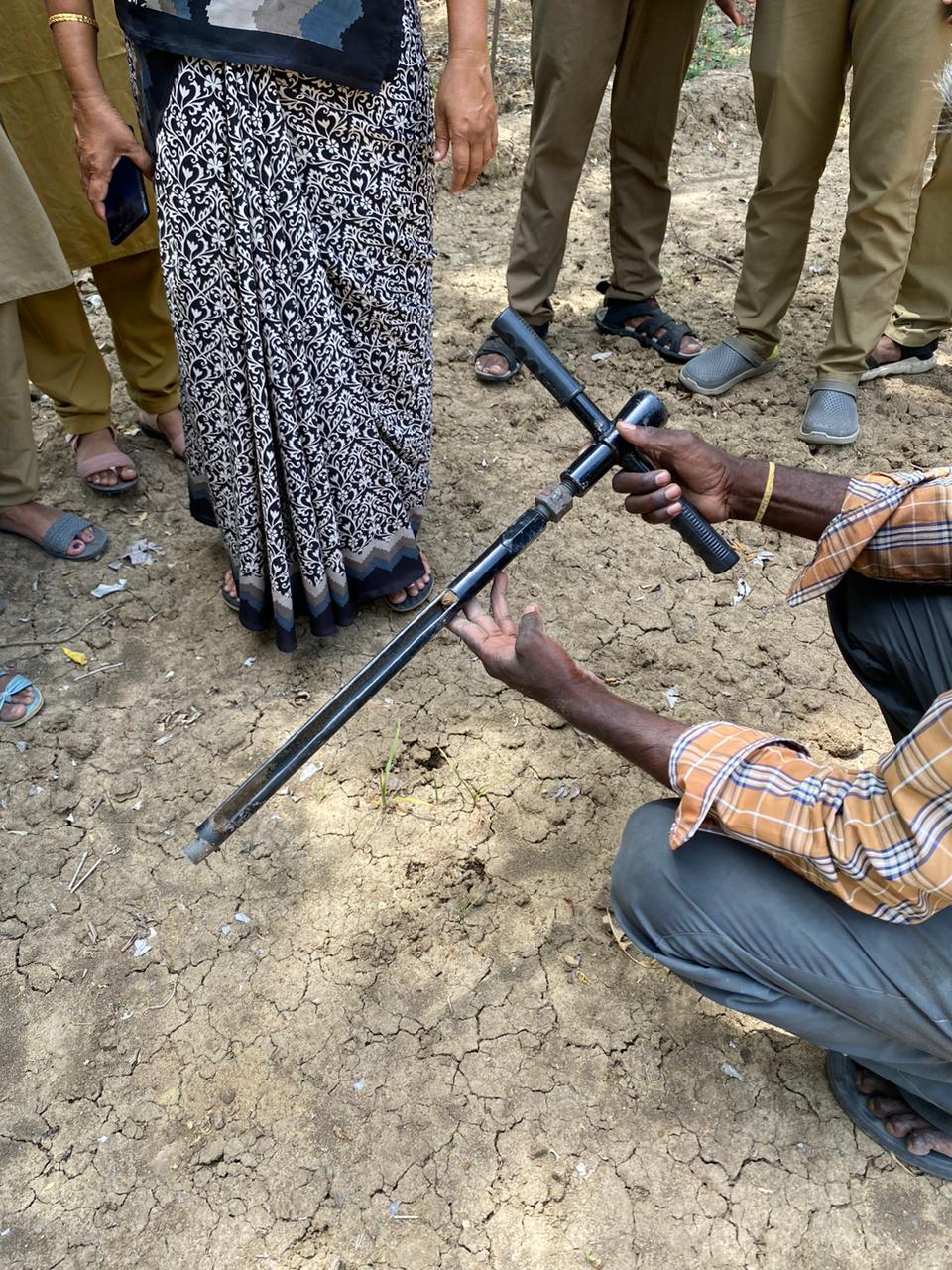 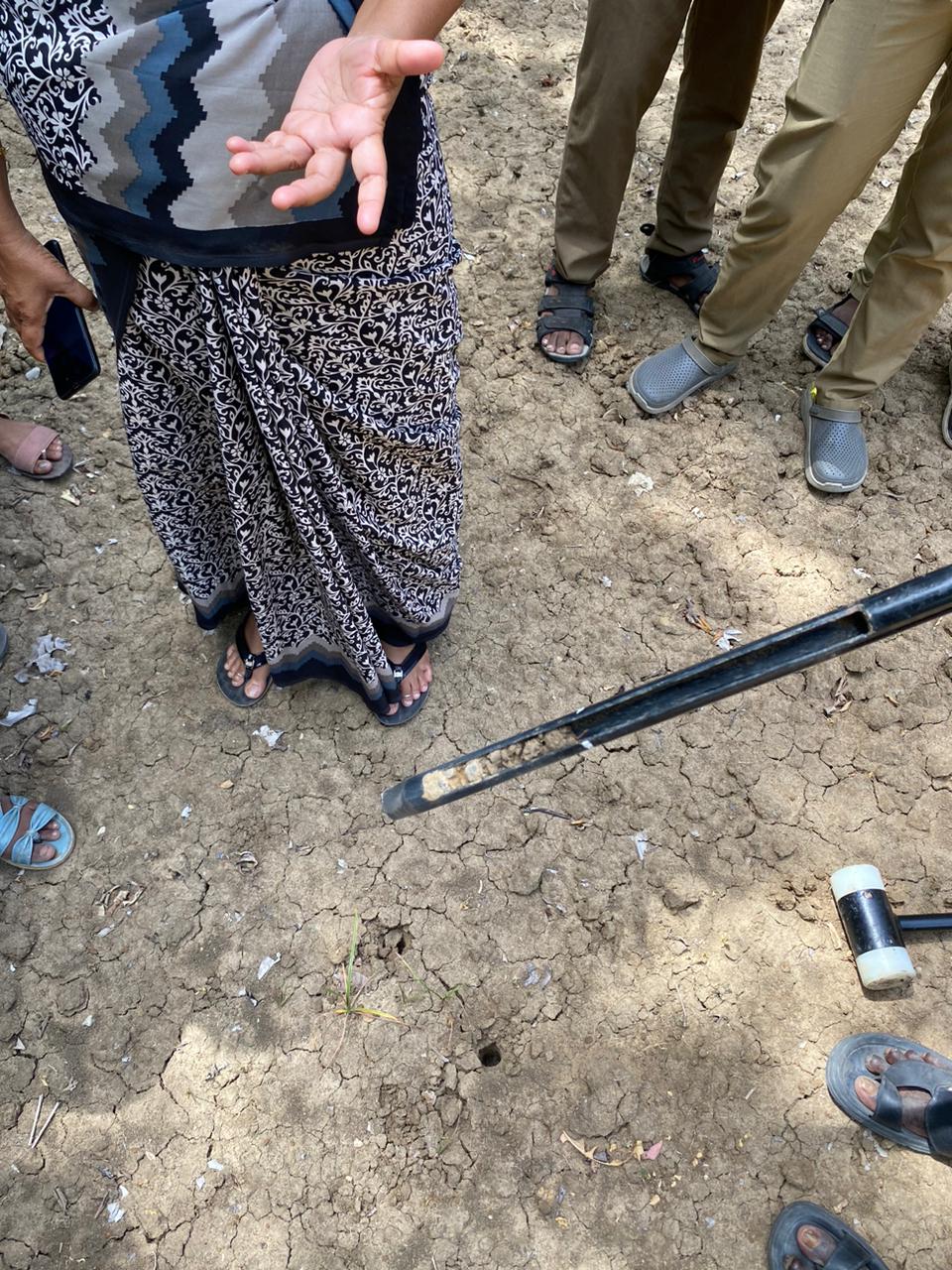 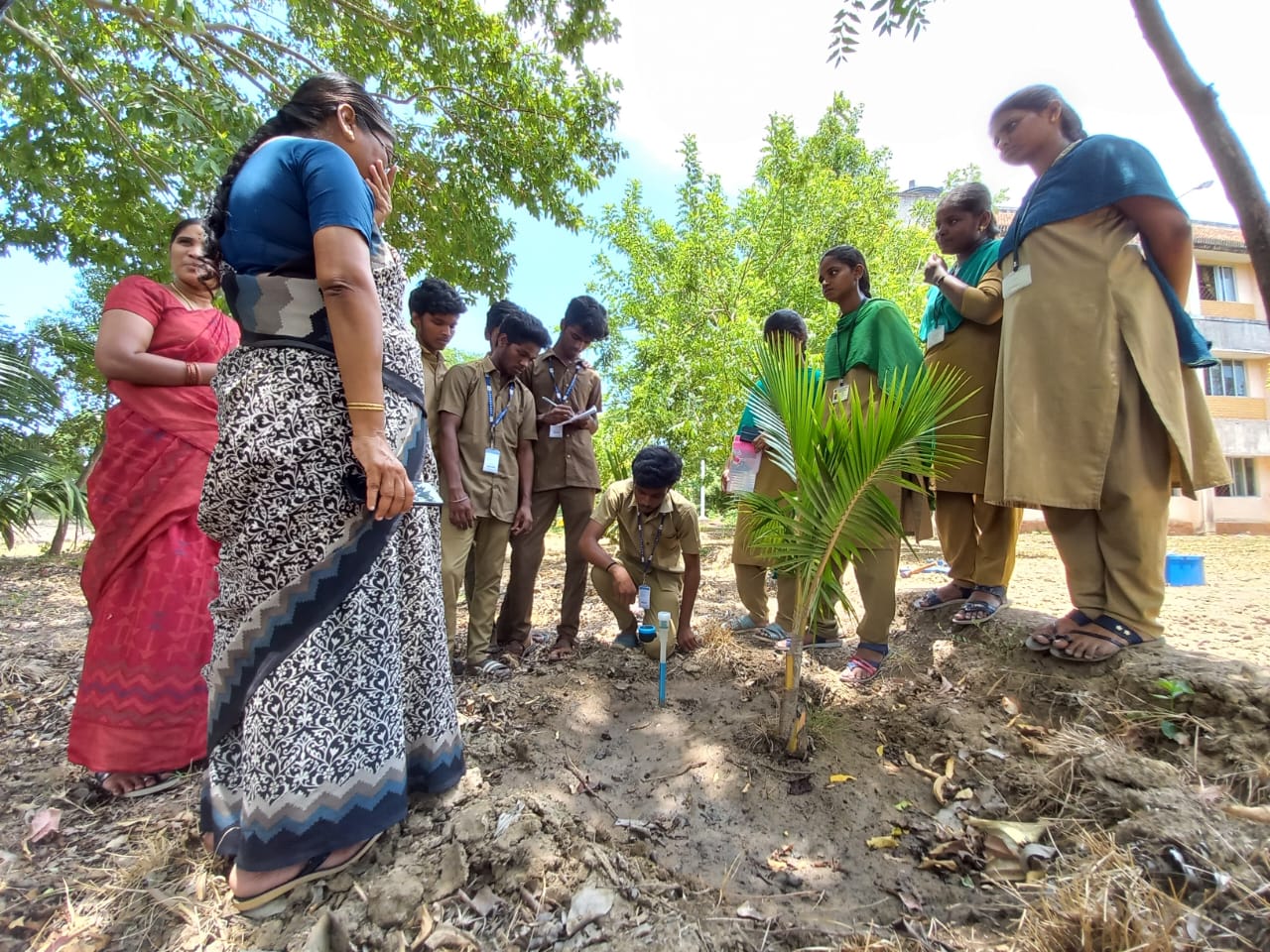 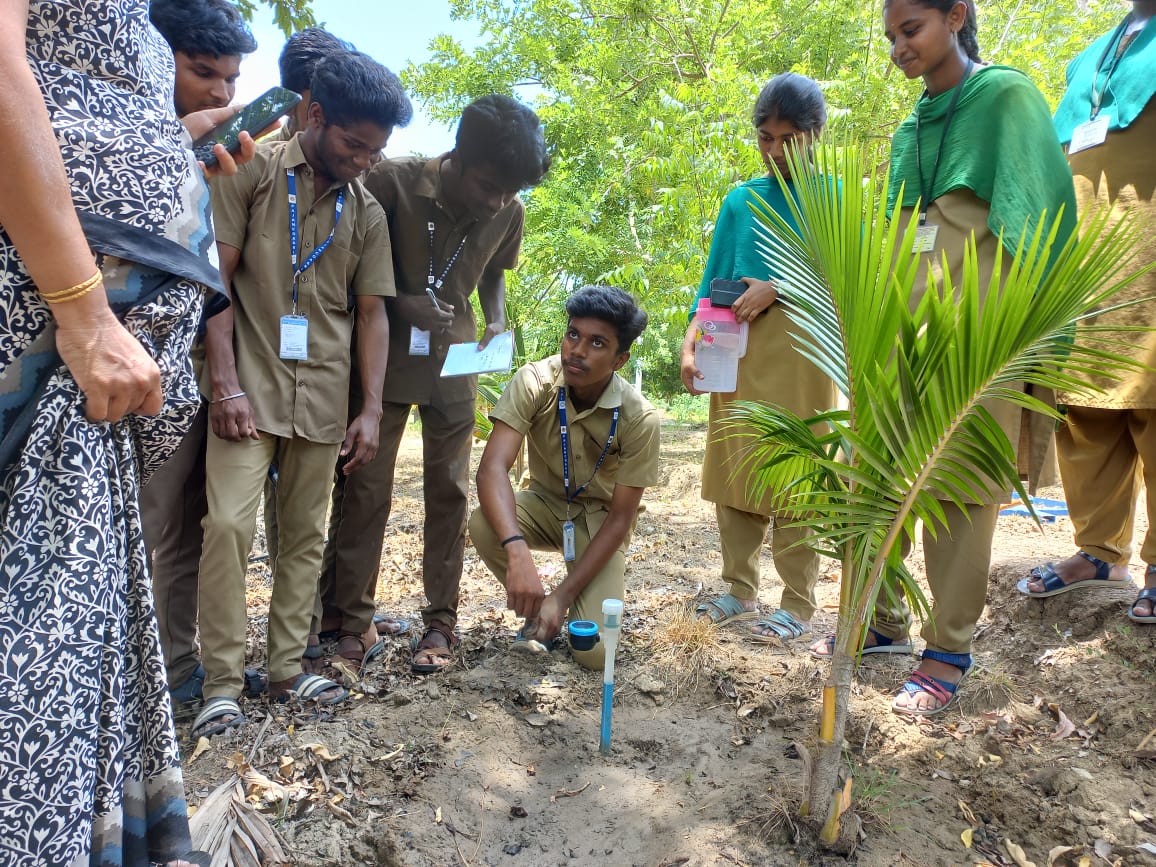 SOIL MOISTURE MEASUREMENT USING TENSIOMETER
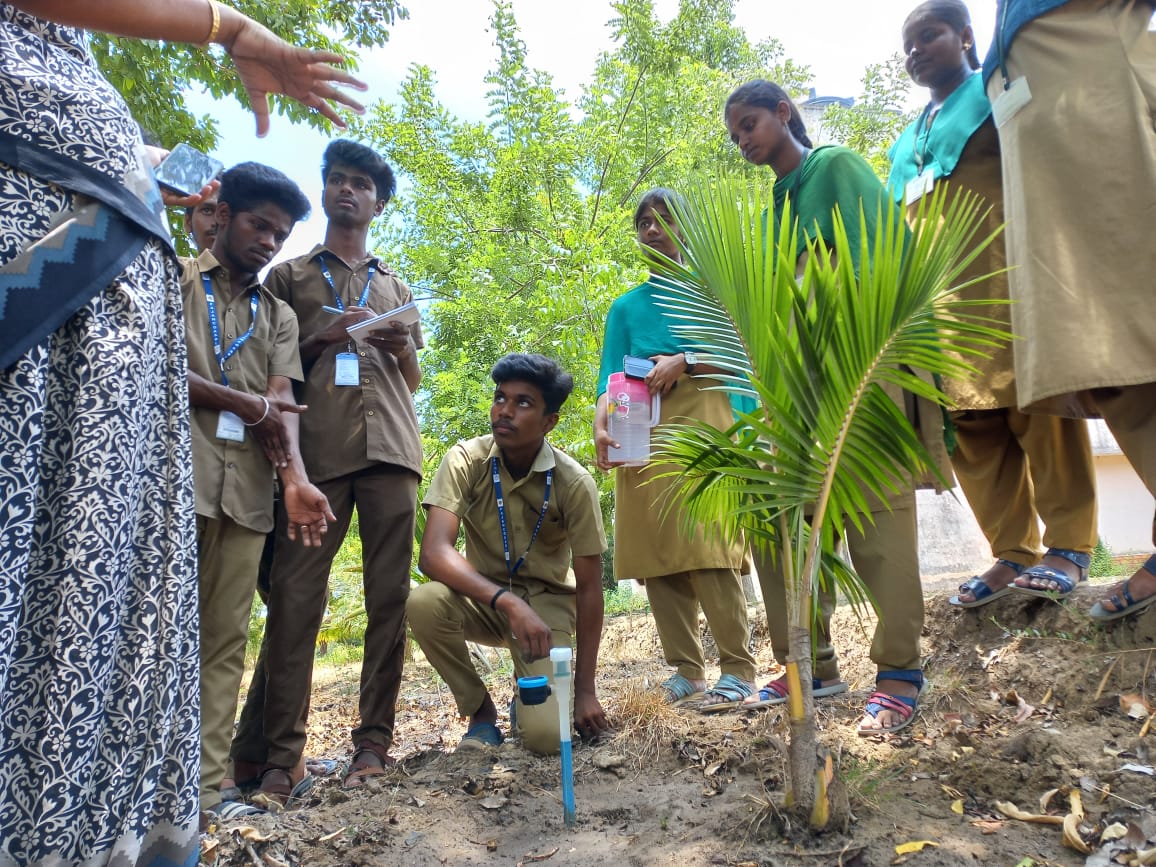 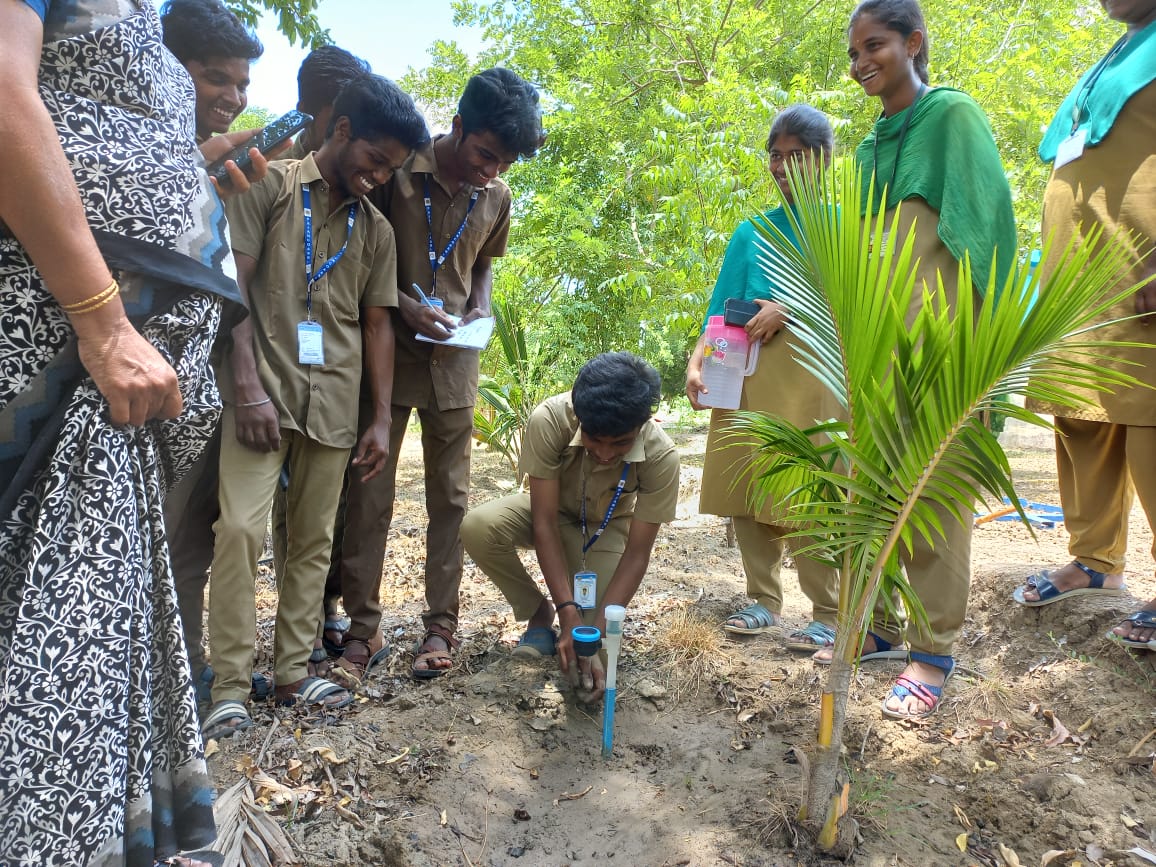 COLLECTION OF DISTILLED WATER FOR LABOROTARY EXPERIMENTS
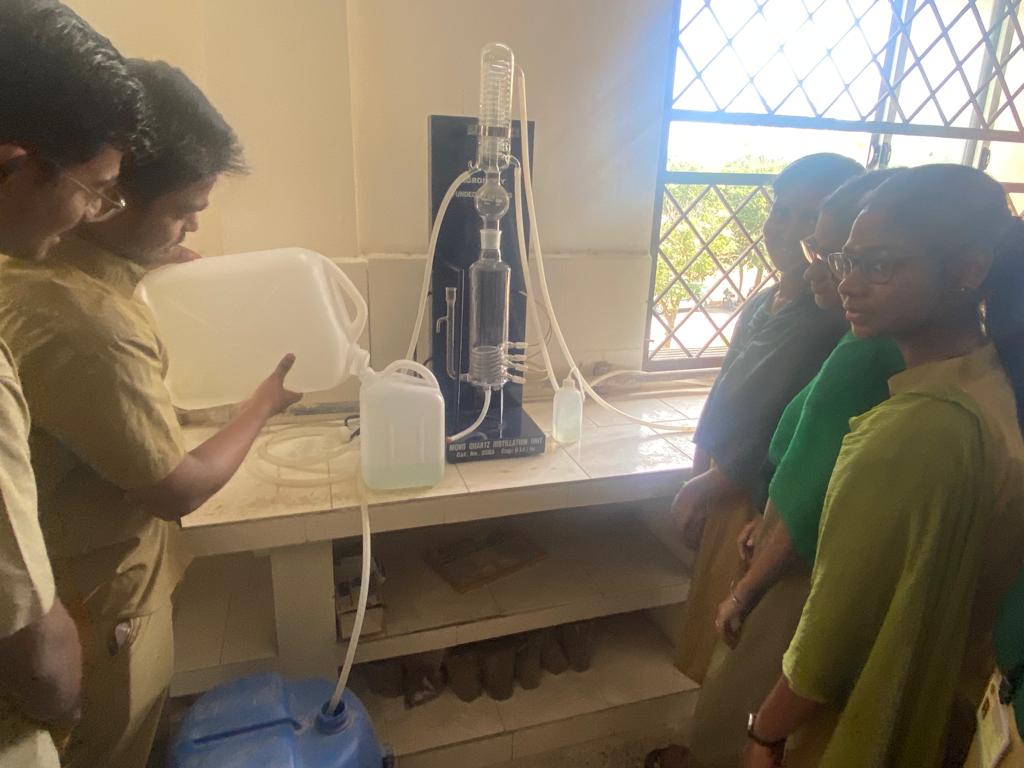 DRYING OF PLANT SAMPLES IN HOT AIR OVEN
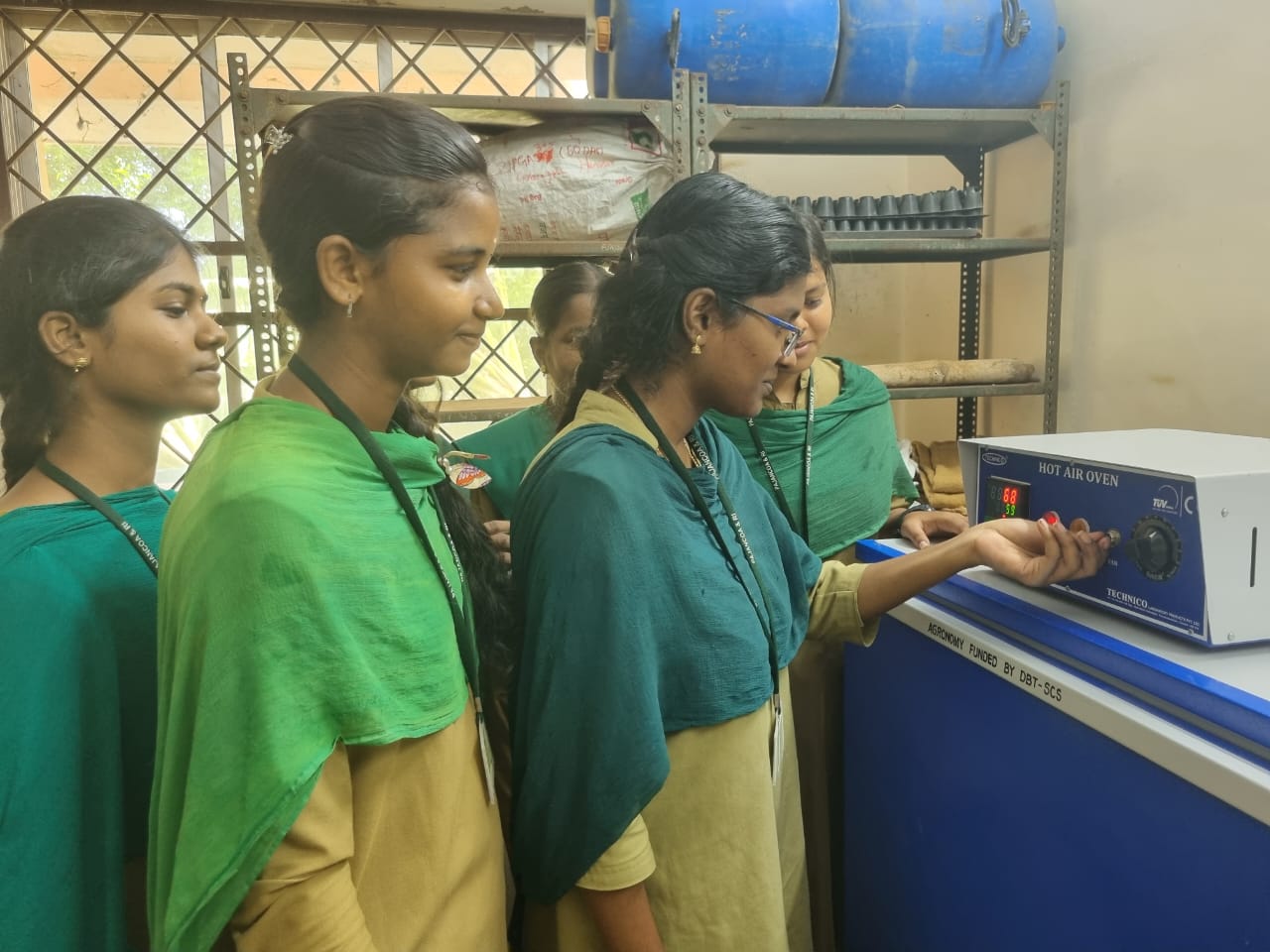 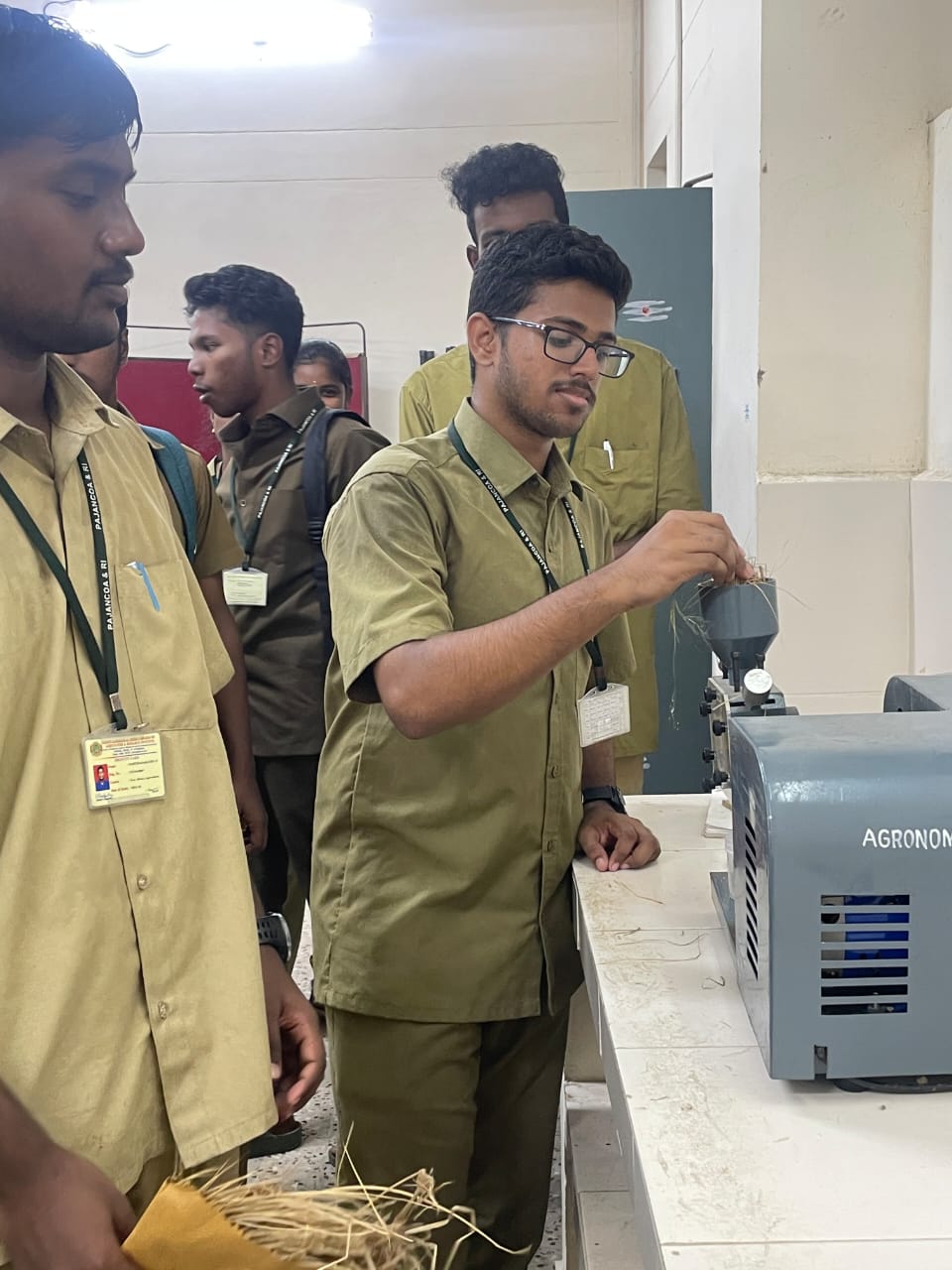 PROCESSING PLANT SAMPLES USING WILLEY MILL
WEIGHING PLANT SAMPLES
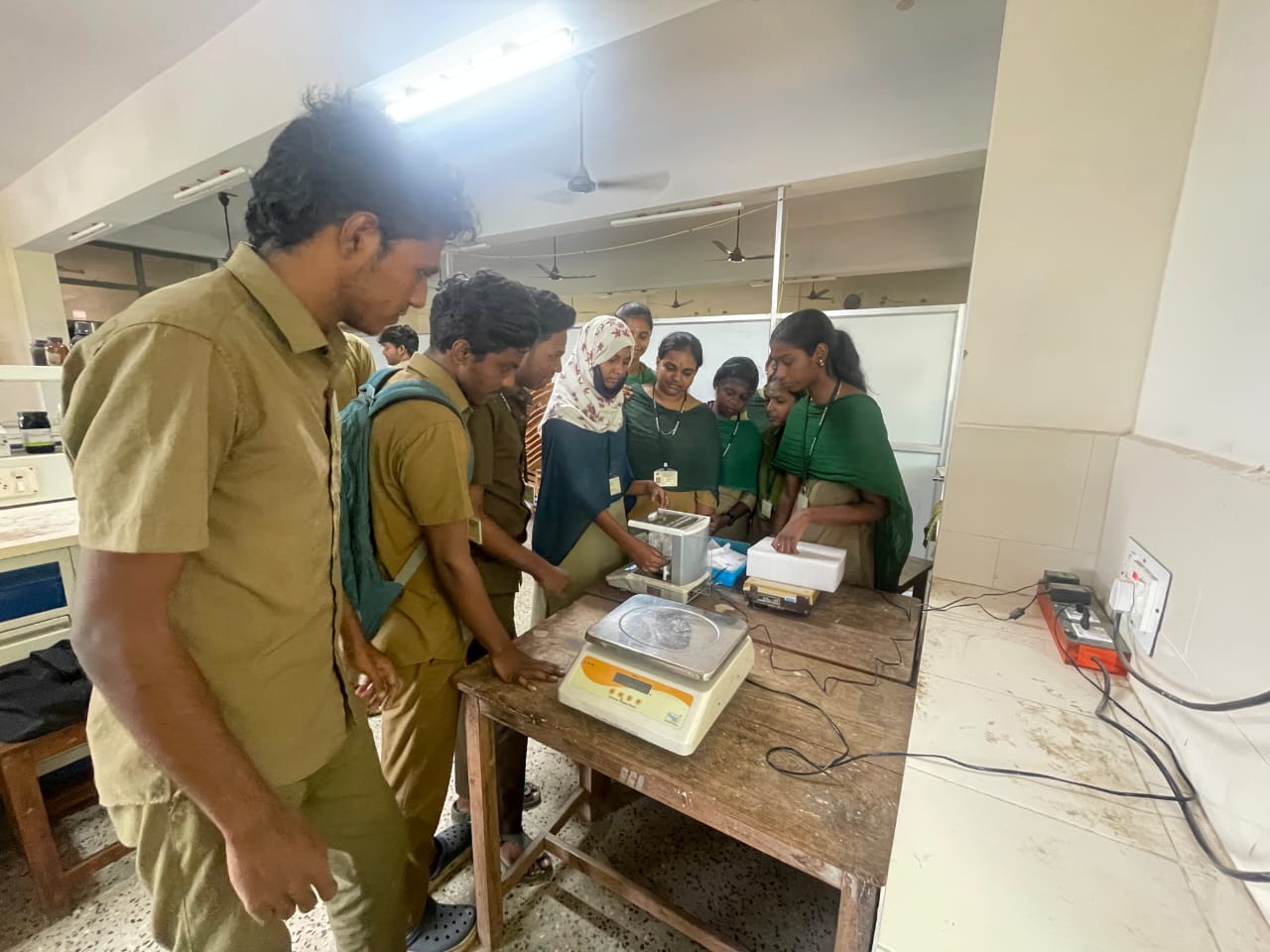 ANALYSIS USING SPECTROPHOTOMETER
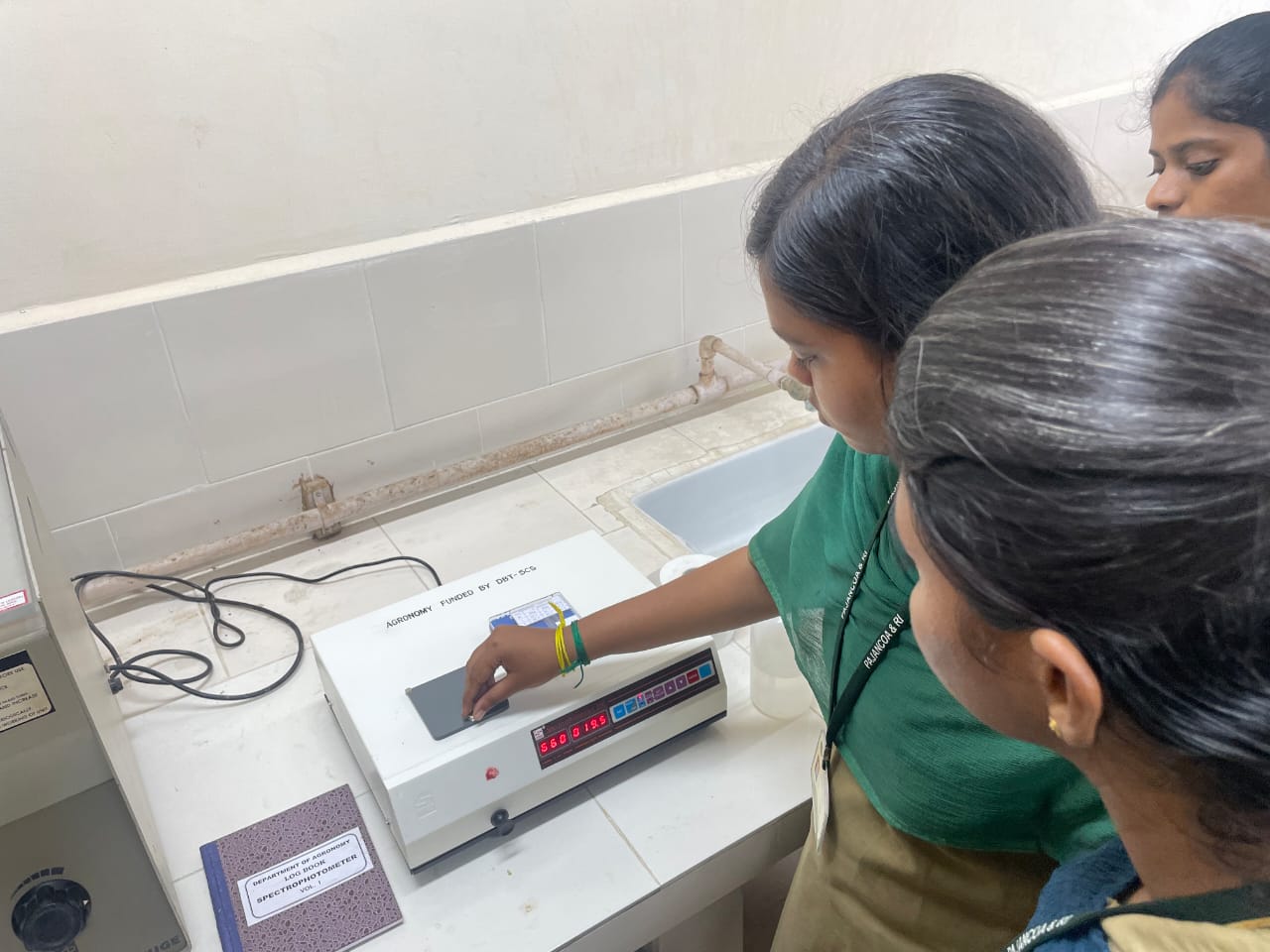 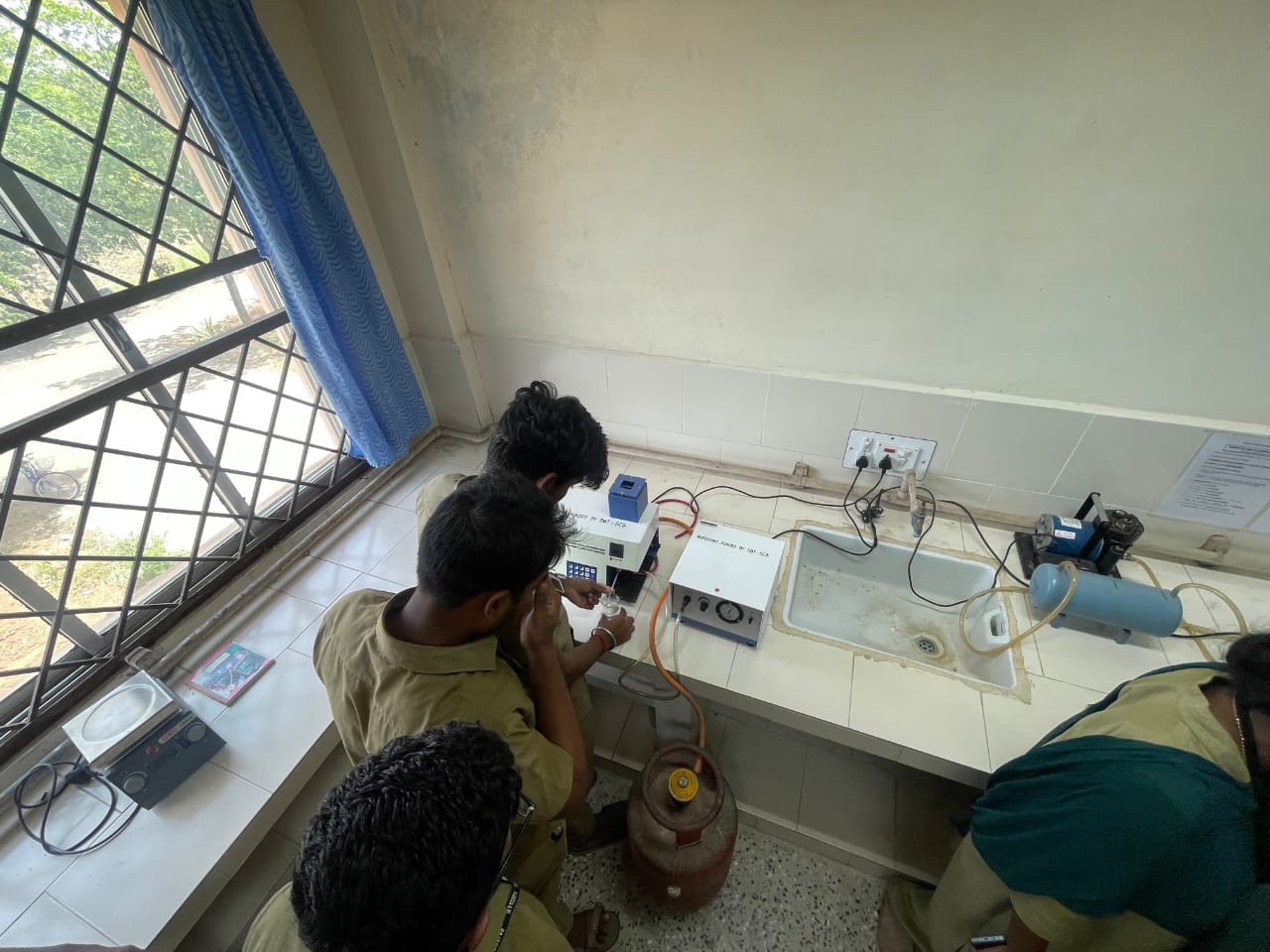 ANALYSIS USING FLAMEPHOTOMETER
WORKING WITH FARM TOOLS
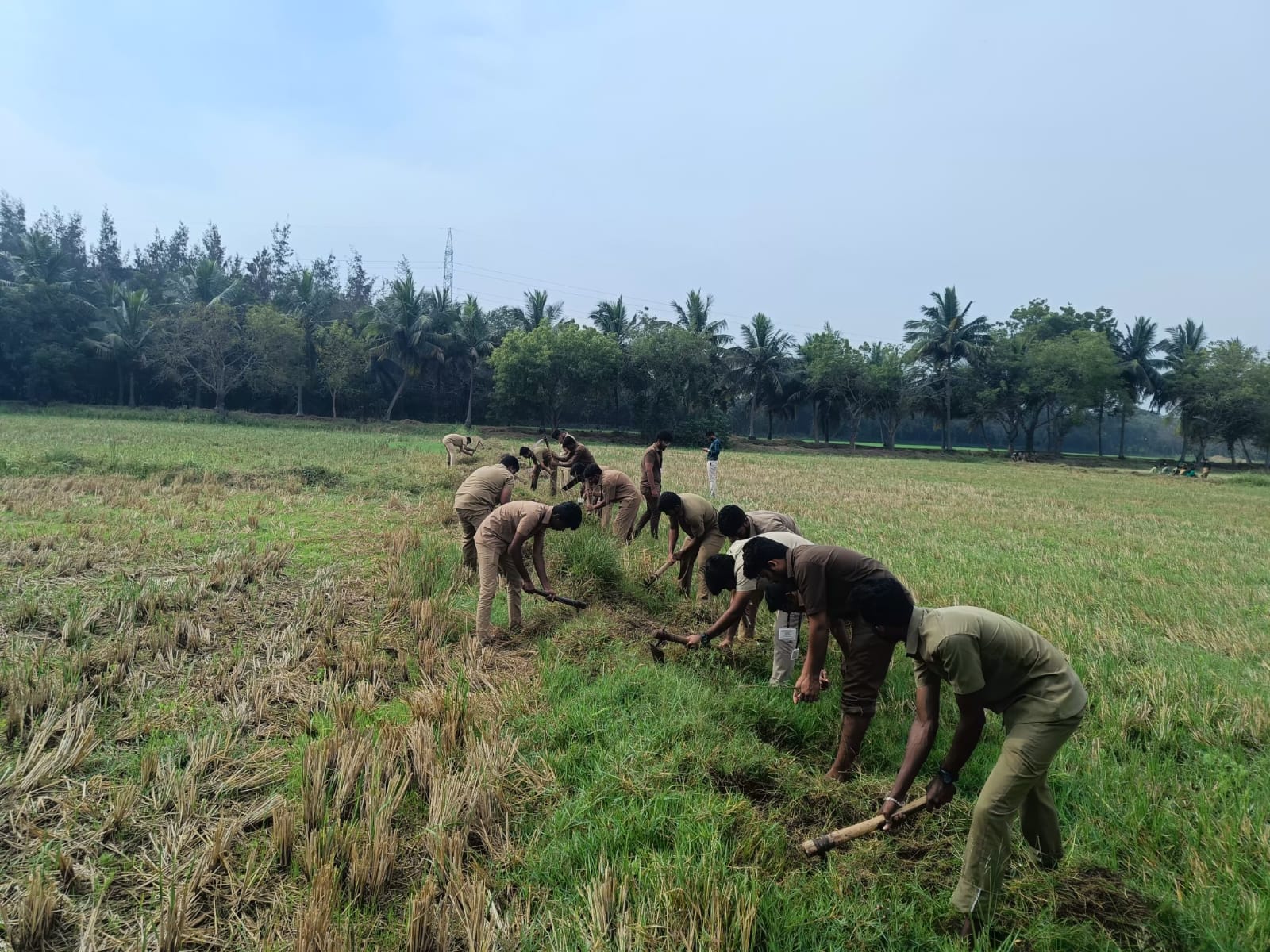 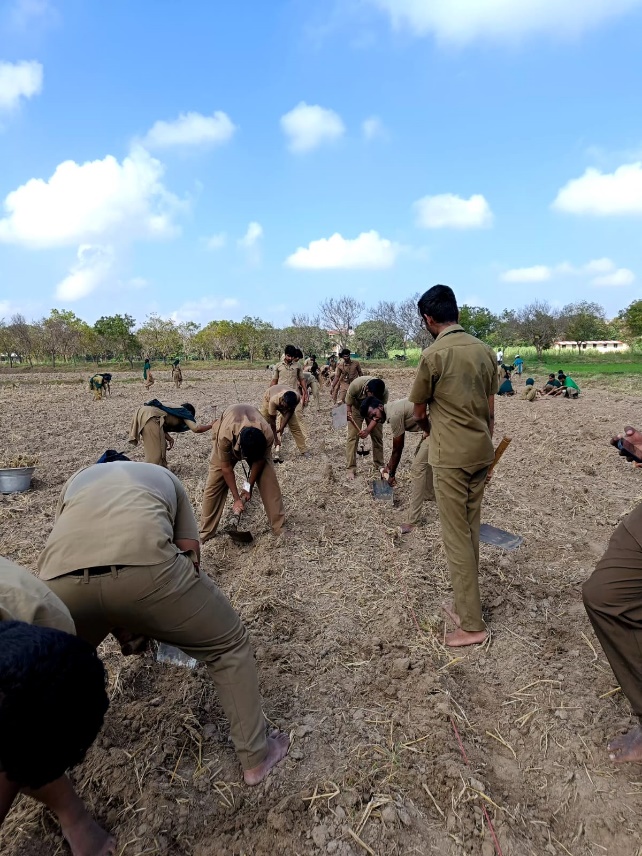 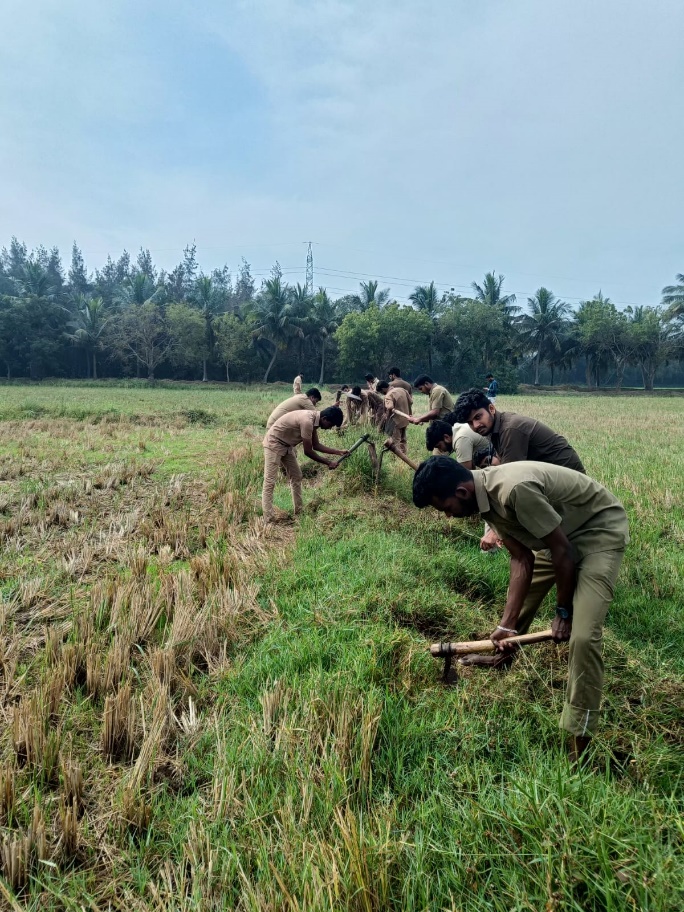 WORKING WITH FARM TOOLS
POULTRY PRODUCTION
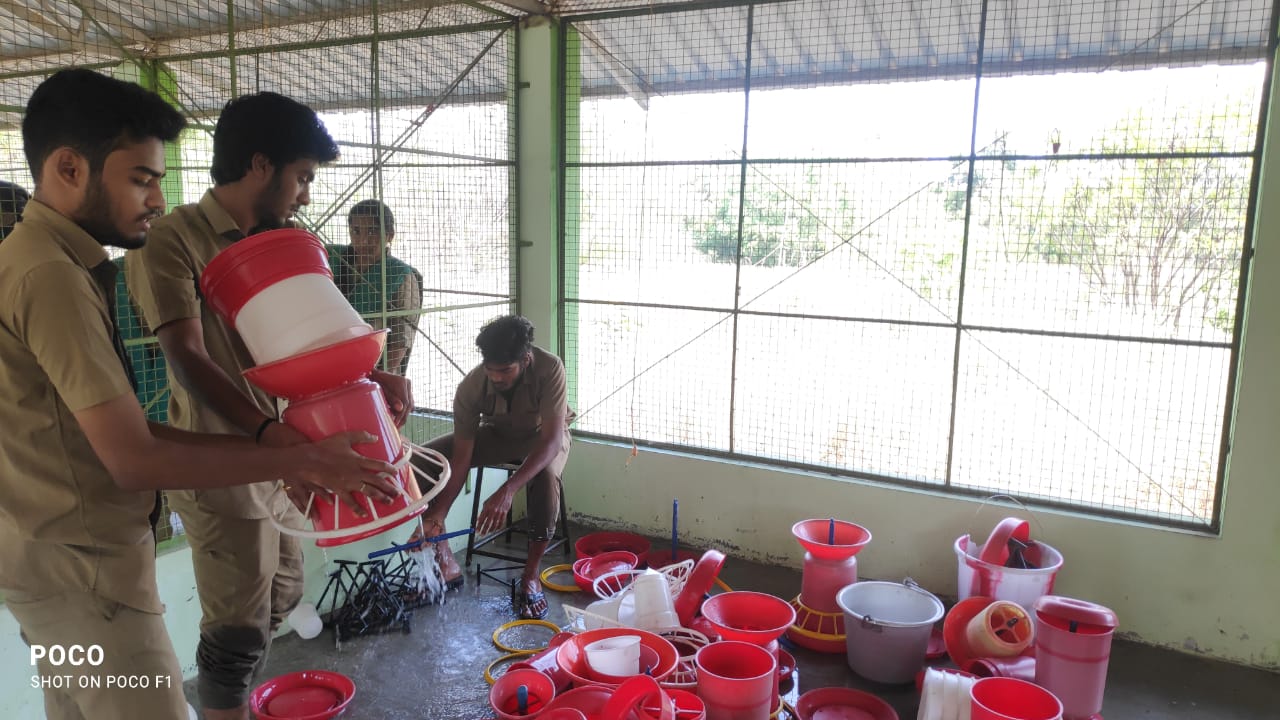 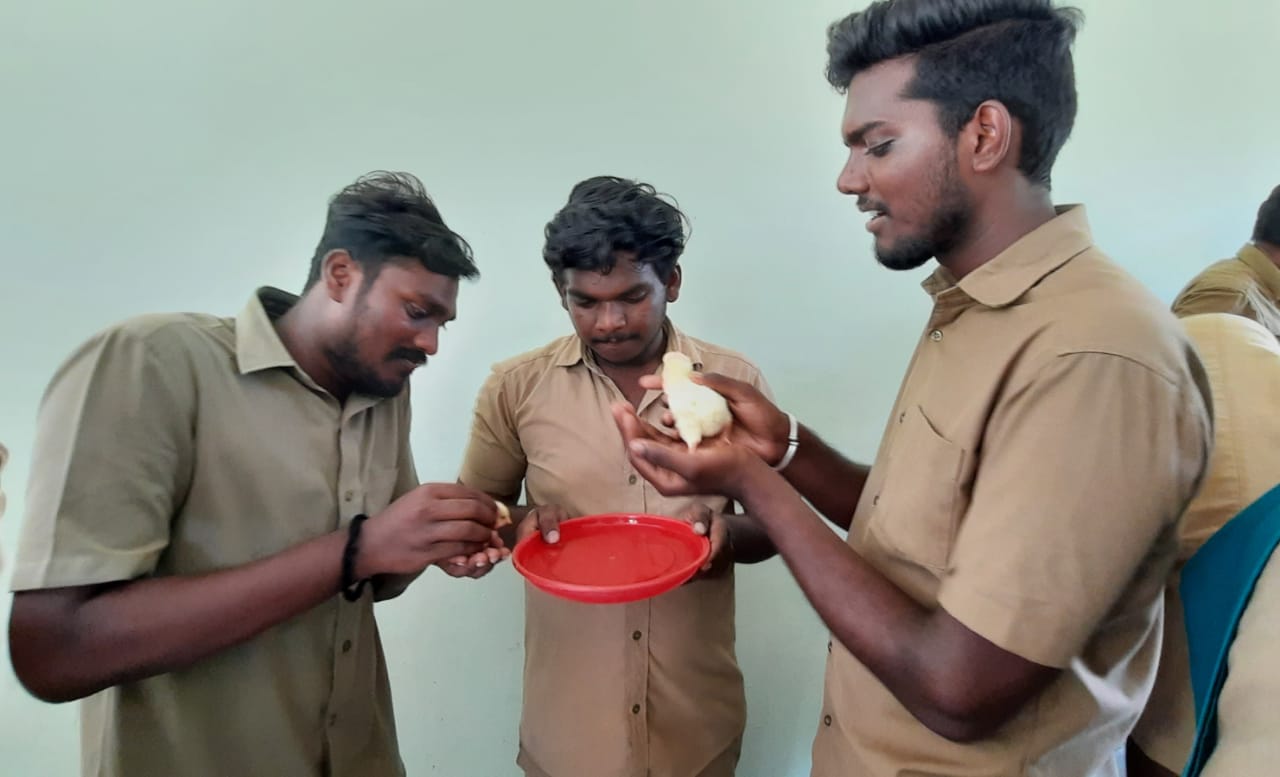 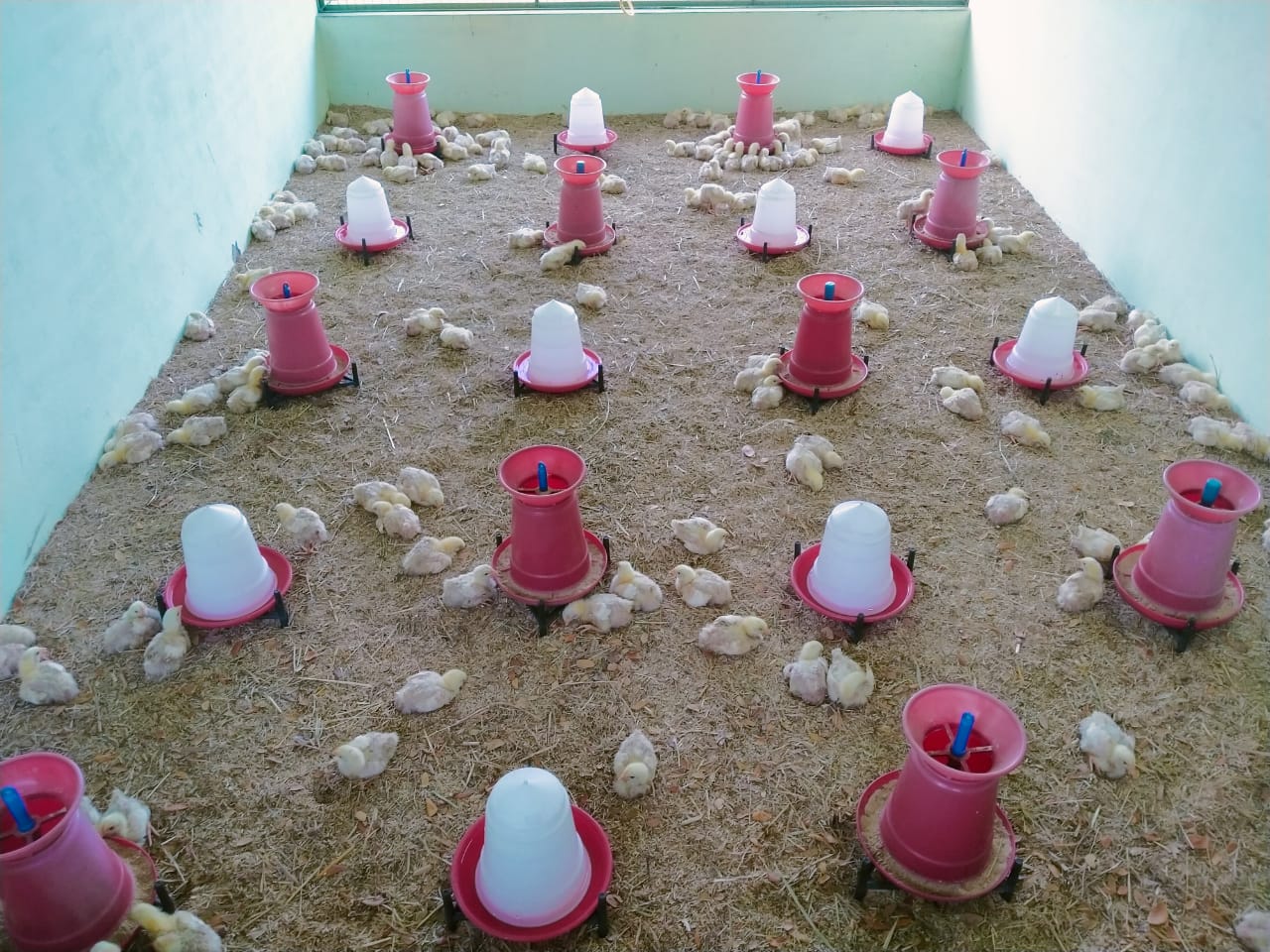 OPERATION OF POWER WEEDER
Power Weeder
OPERATION OF PADDY THRESHER
Paddy Thresher
OPERATION OF SEED DRILL
Seed Drill
Visits to industry /labs of national eminence
Visits to industry/labs
Year 	: IV B.Sc. (Agri) – 2018-19 Batch 
Period	: 26.06.2022 to 29.06.2022
Visits to industry/labs
Year 	: IV B.Sc. (Agri) – 2018-19 Batch 
Period	: 26.06.2022 to 29.06.2022
Visit to IFS Farm, Erode, TN
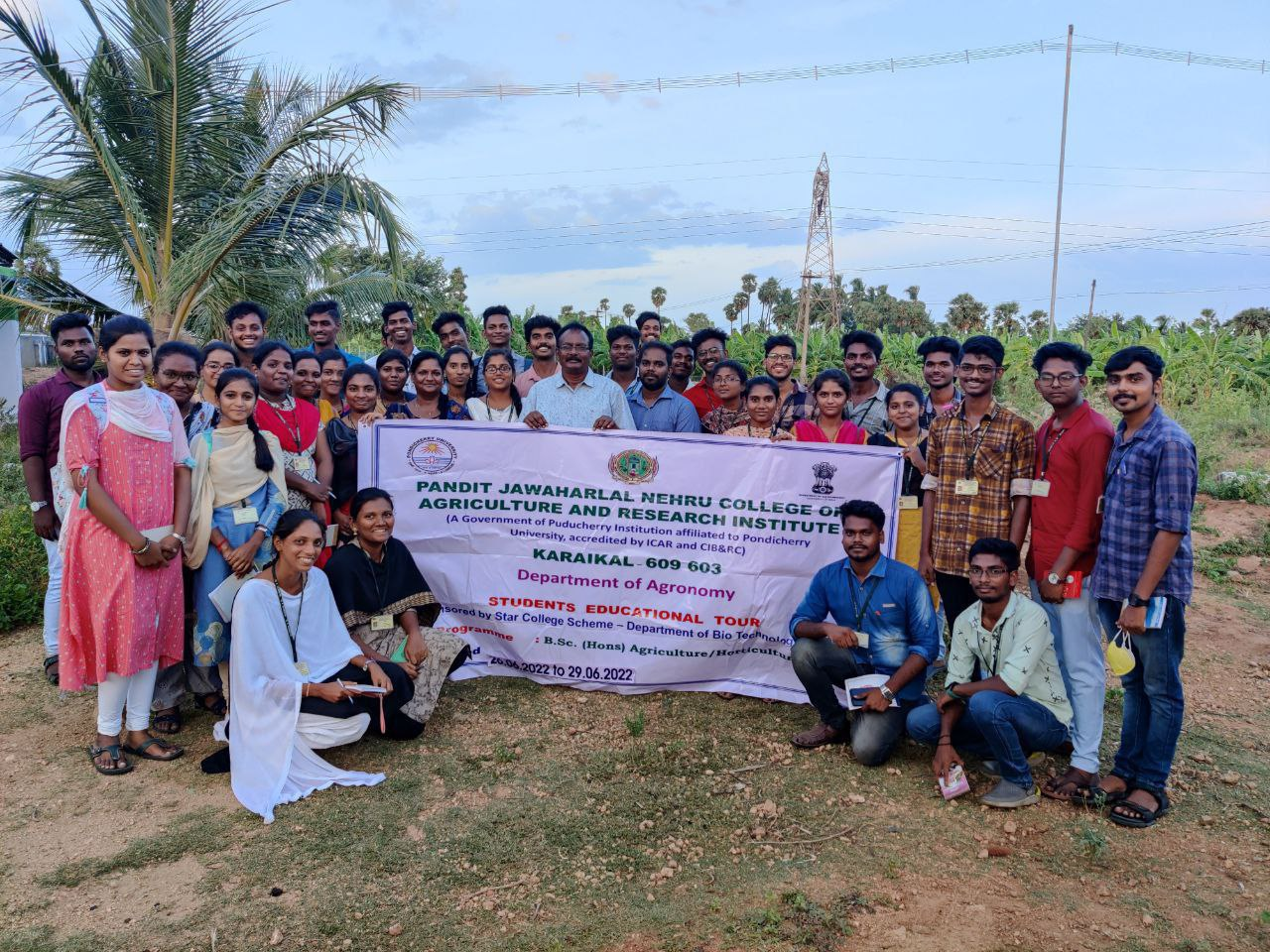 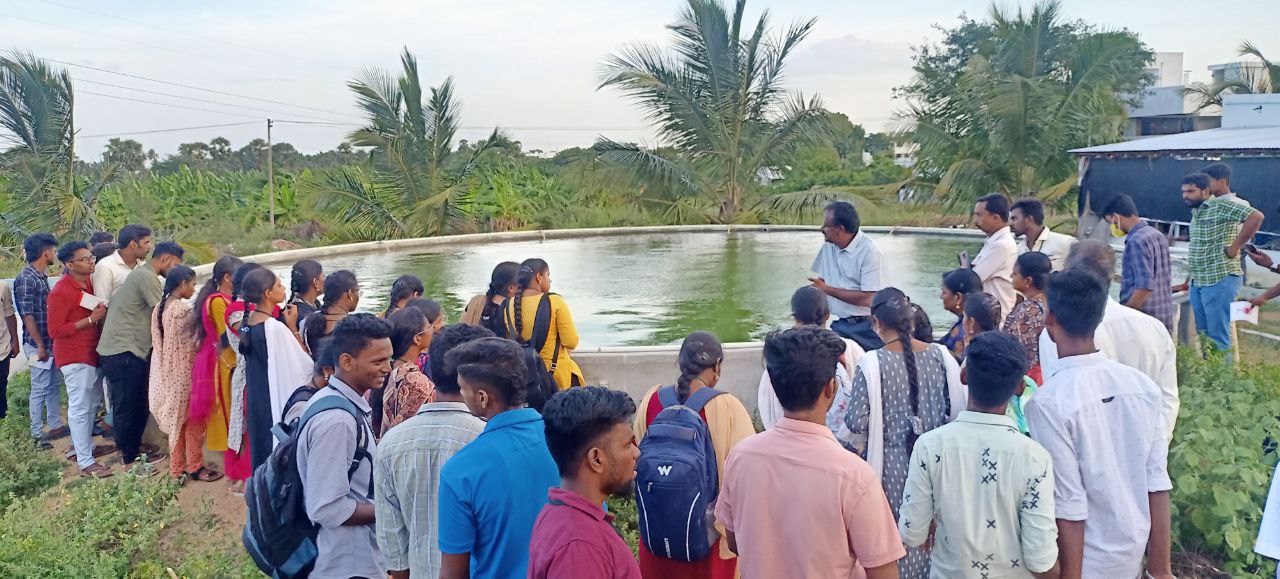 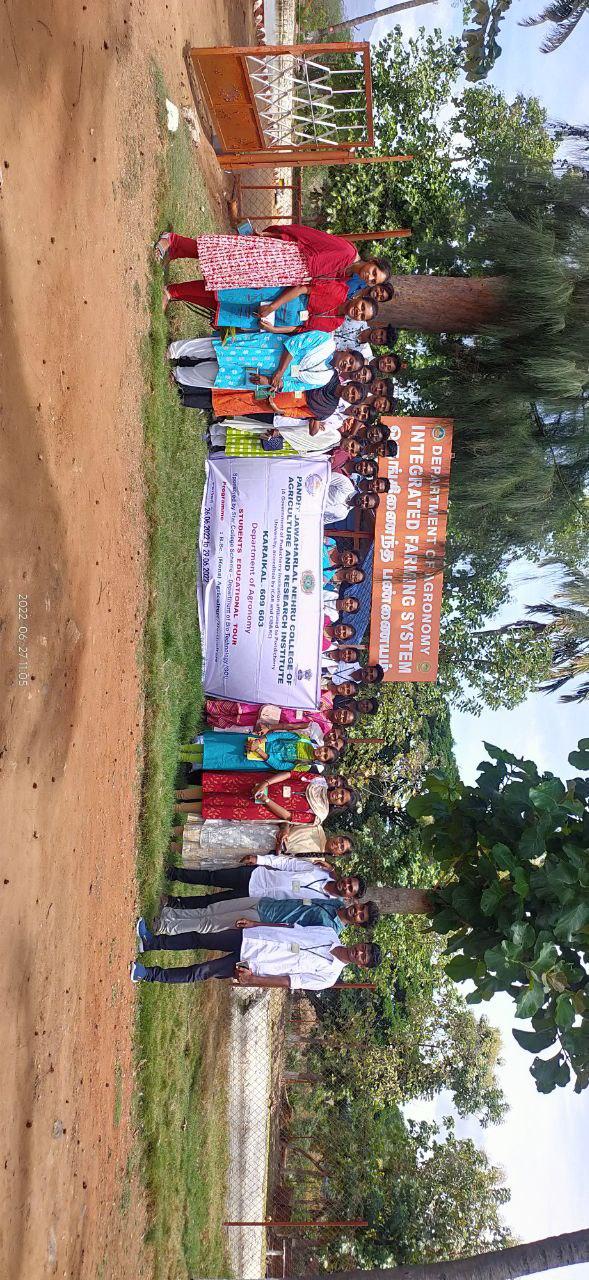 Visit to IFS Farm, TNAU, Coimbatore
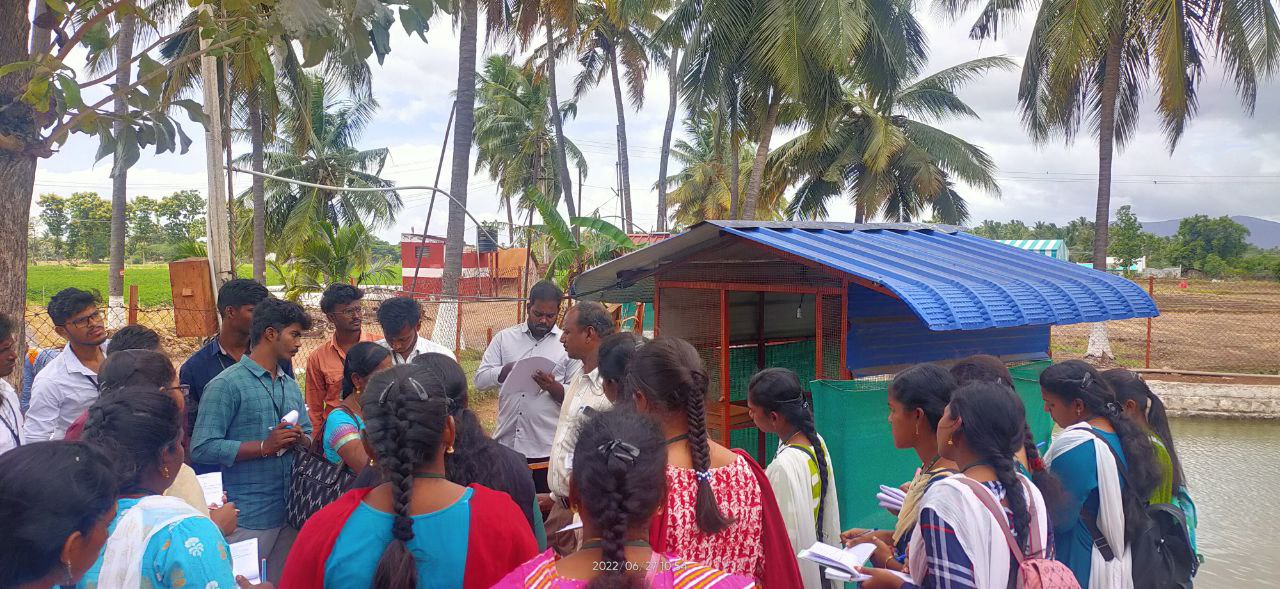 Visit to Remote Sensing Dept., TNAU, Coimbatore
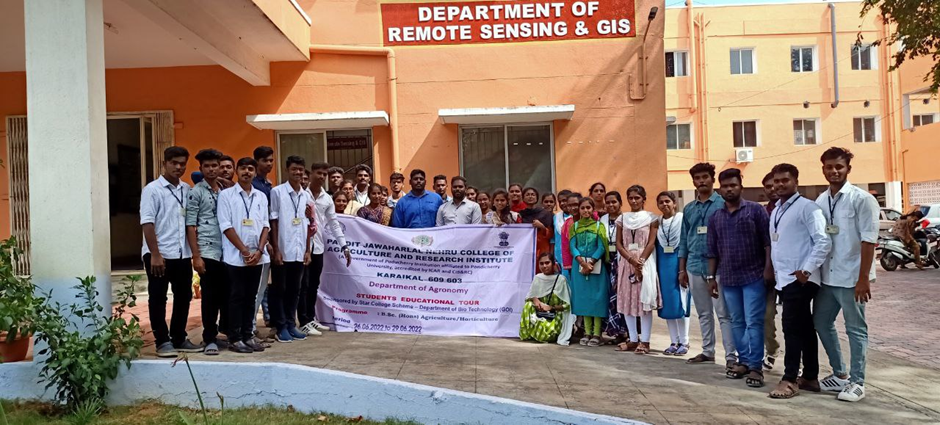 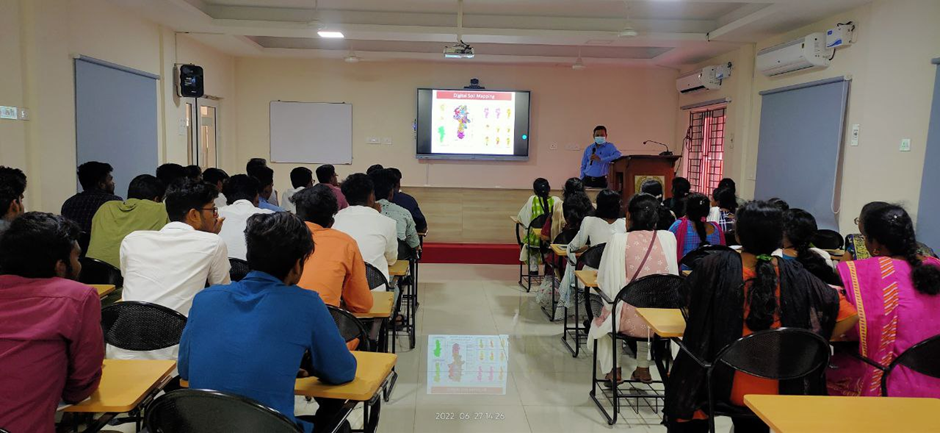 Visit to Remote Sensing Dept., TNAU, CoimbatoreWorking of drones
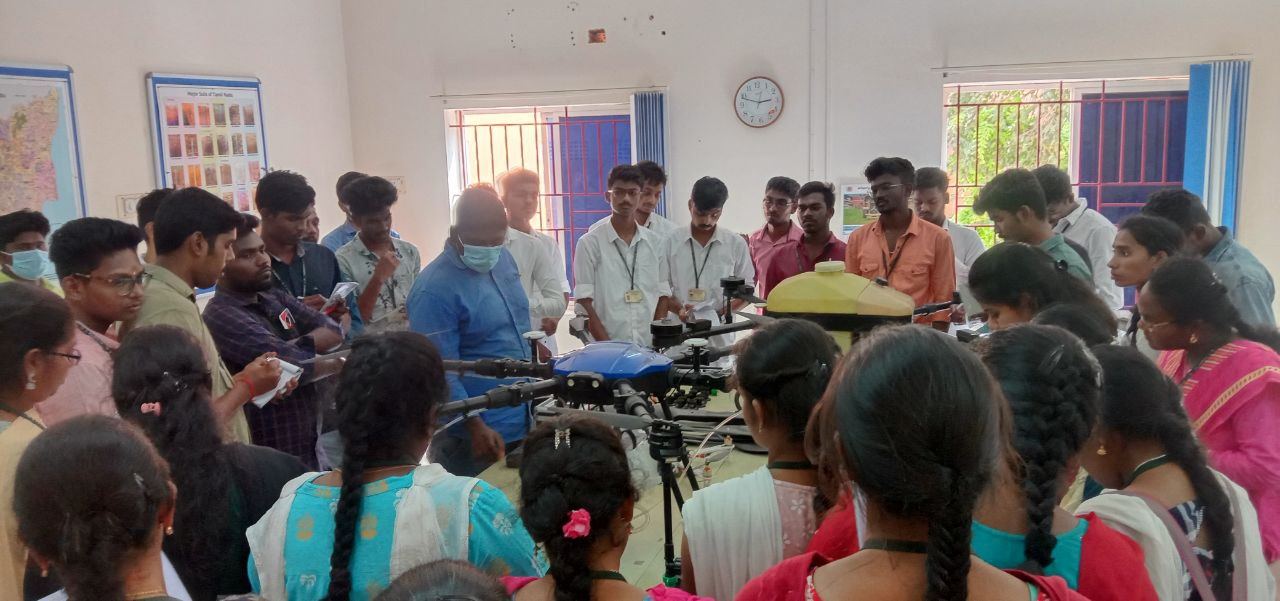 Visit to Indian Institute of Soil and Water Conservation, Ooty
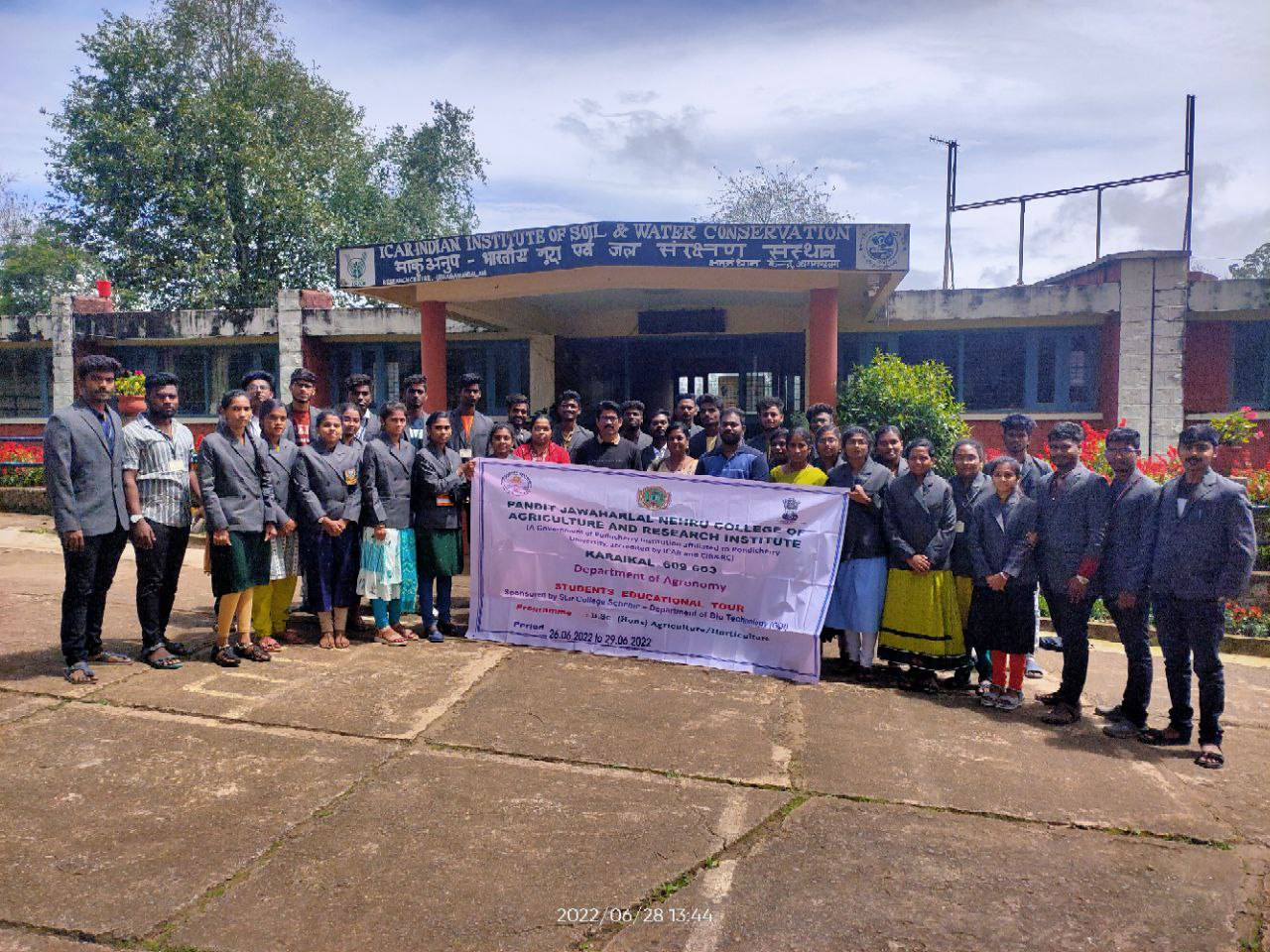 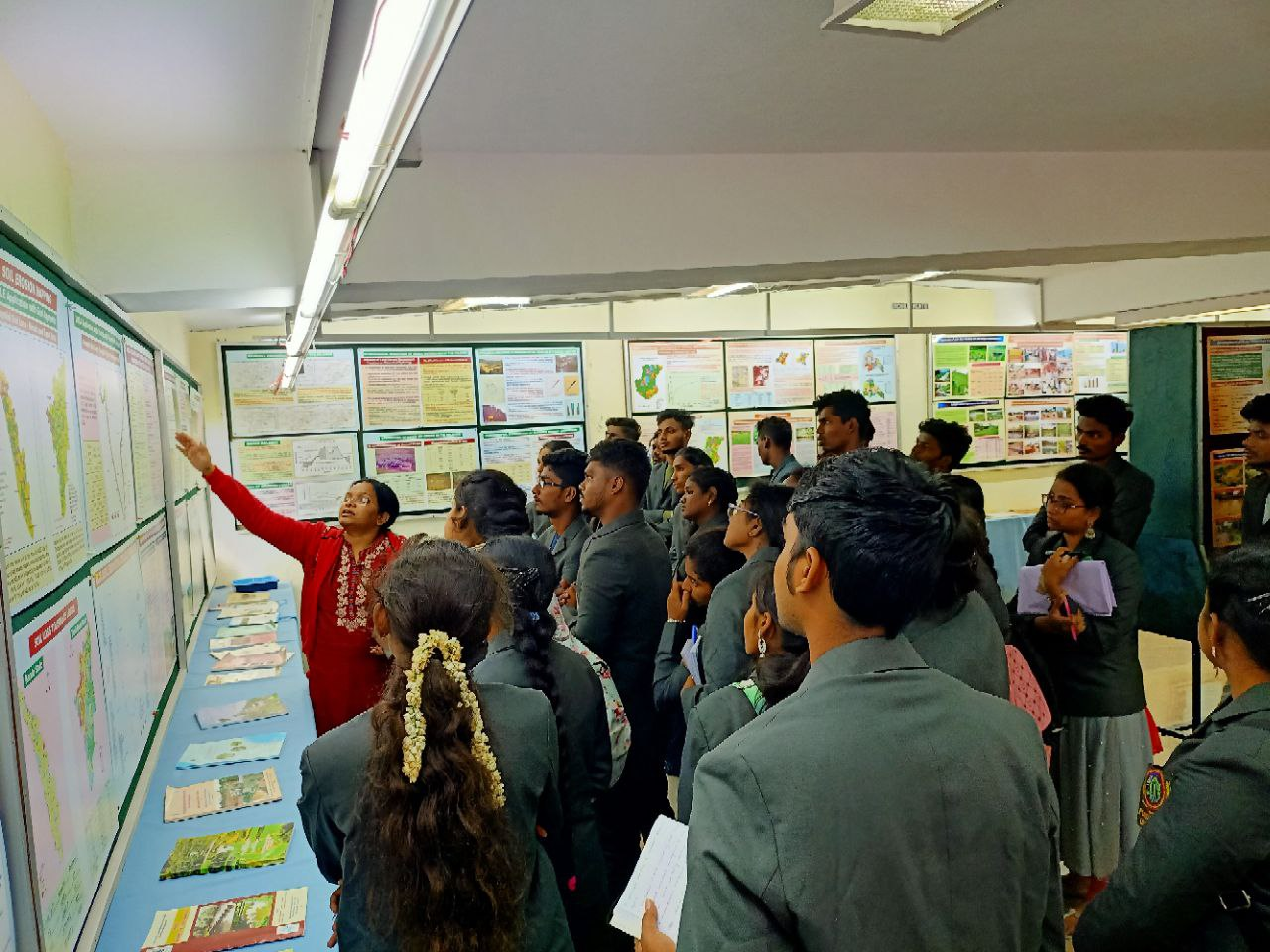 Exposure Visits
Year 	: II B.Sc. (Agri) – 2020-21 Batch 
Period	: 29.06.2022
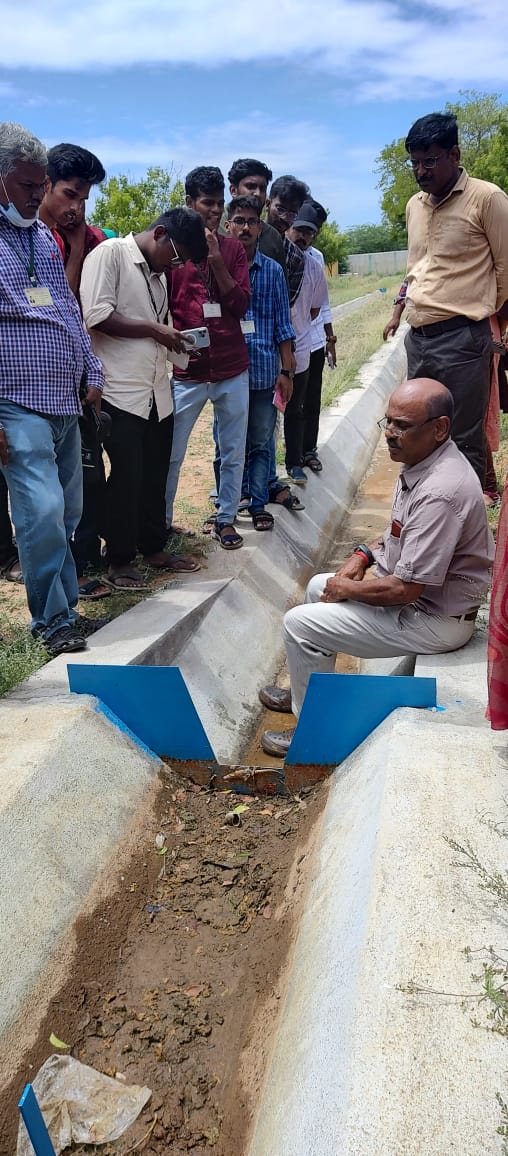 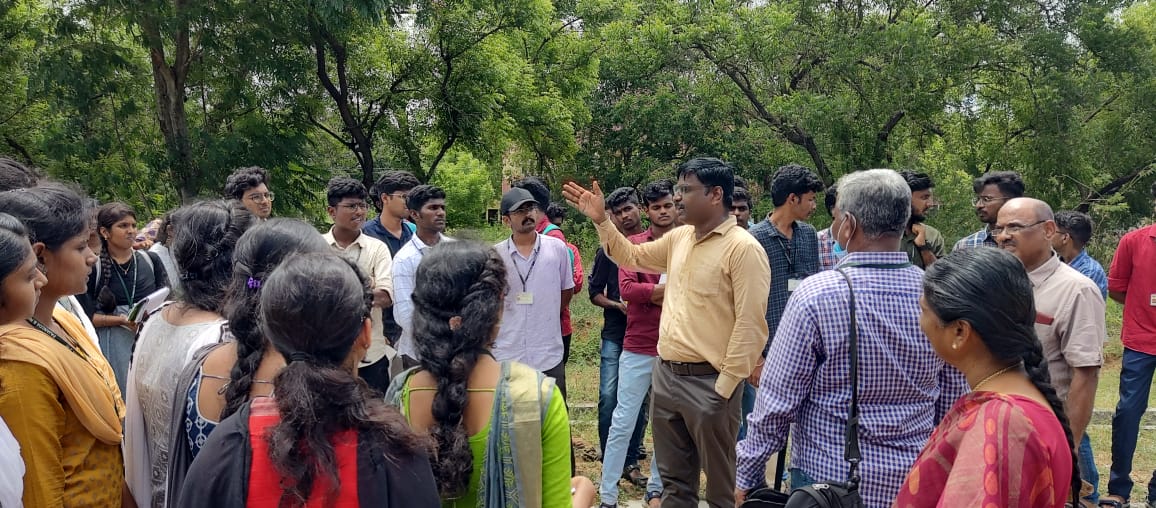 Exposure Visits – Grand Anicut
Exposure Visits
Year 	: III B.Sc. (Agri) and III B.Sc. (Horti)  – 2019-20 Batch 
Period	: 06.08.2022
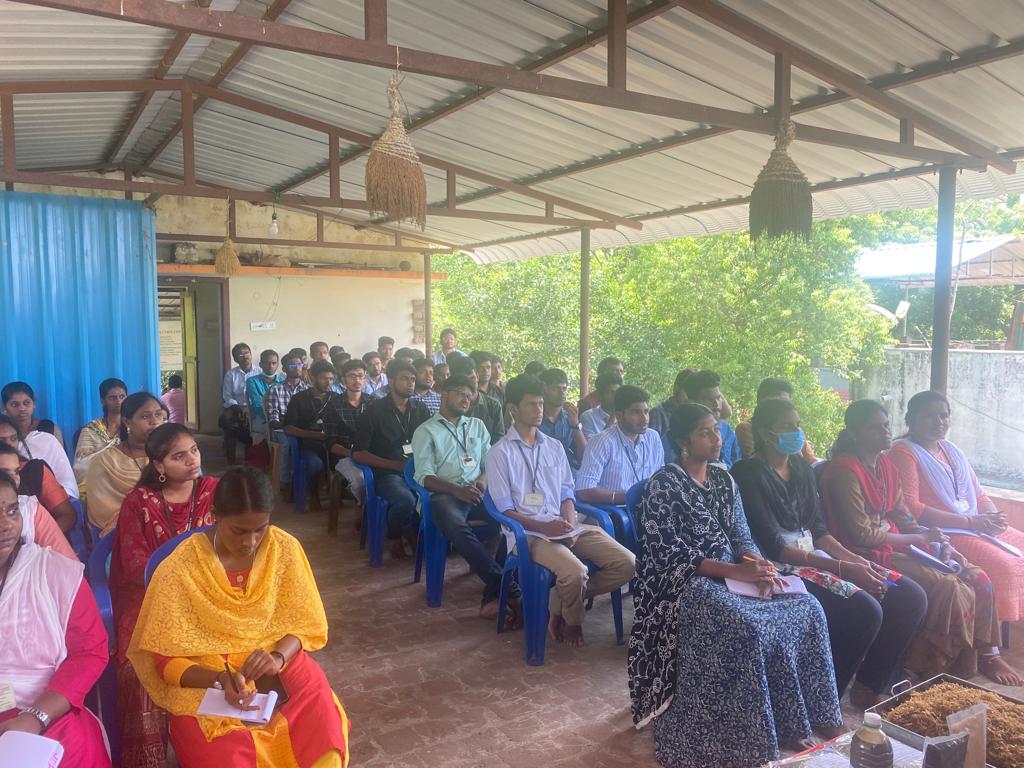 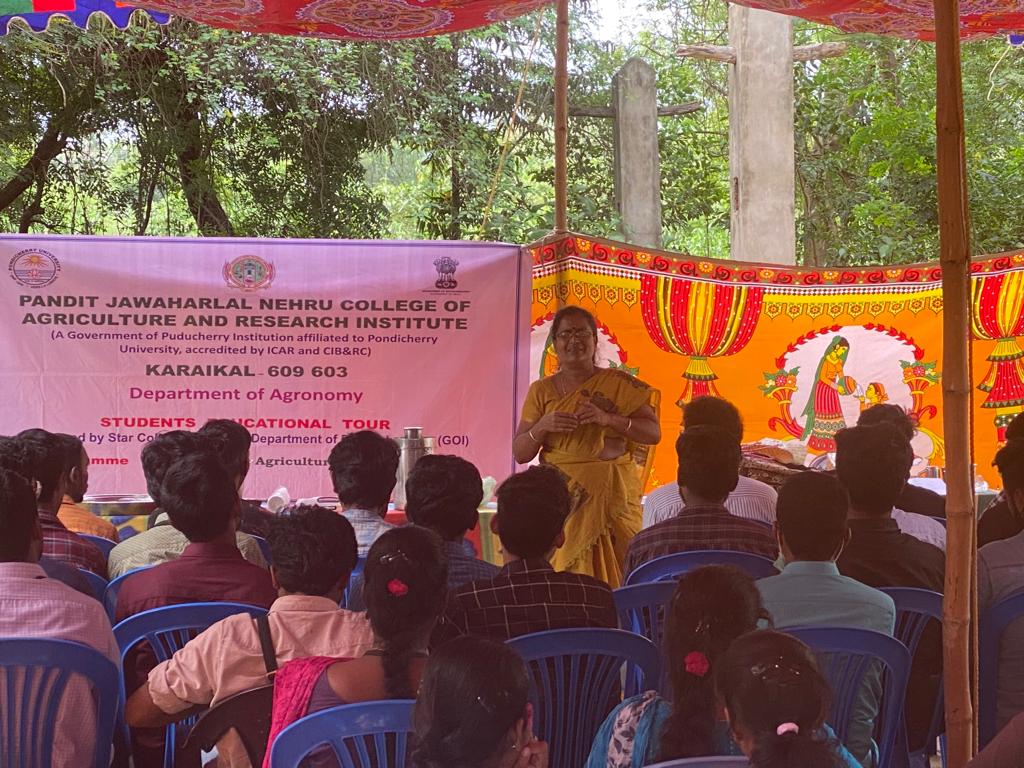 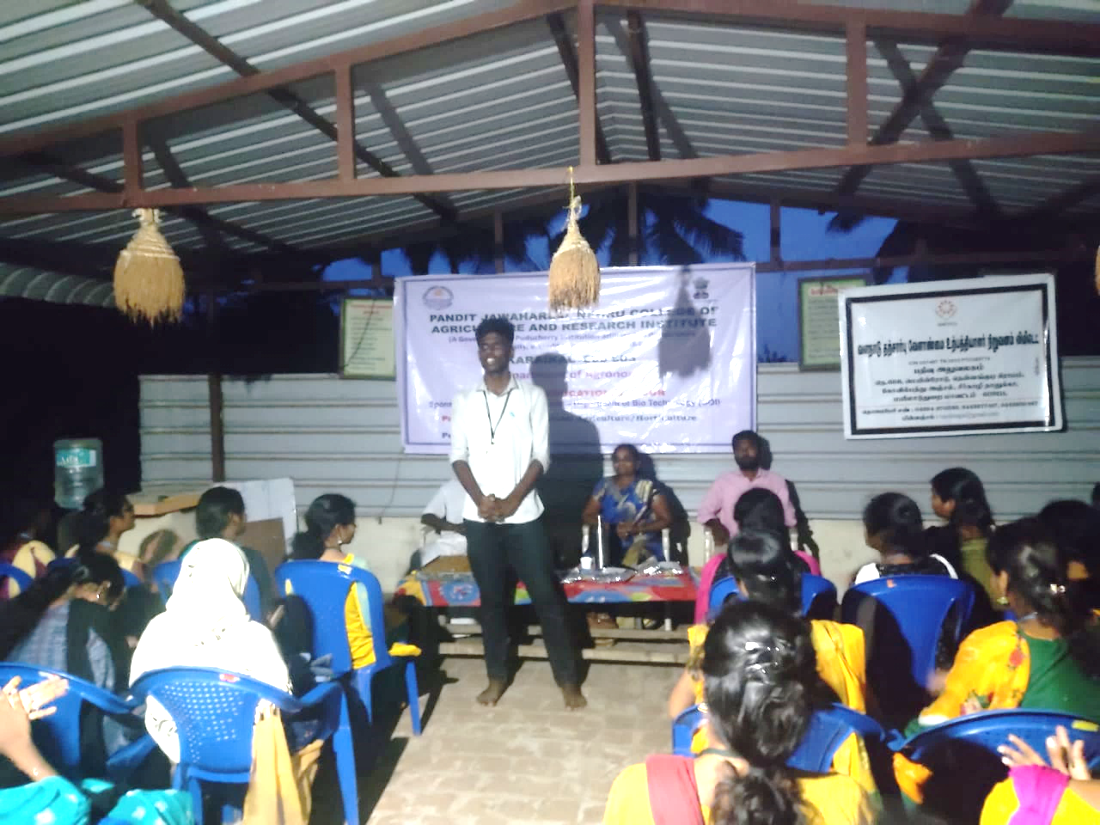 FINANCIAL ACHIEVEMENTS
OVERVIEW OF BUDGET
* Supply order has been placed and supply yet to be effected
THANK YOU